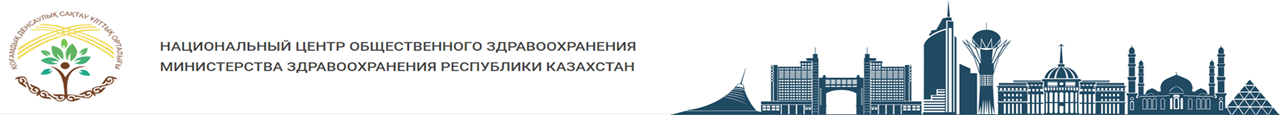 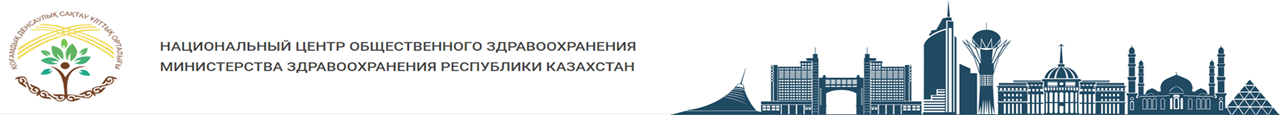 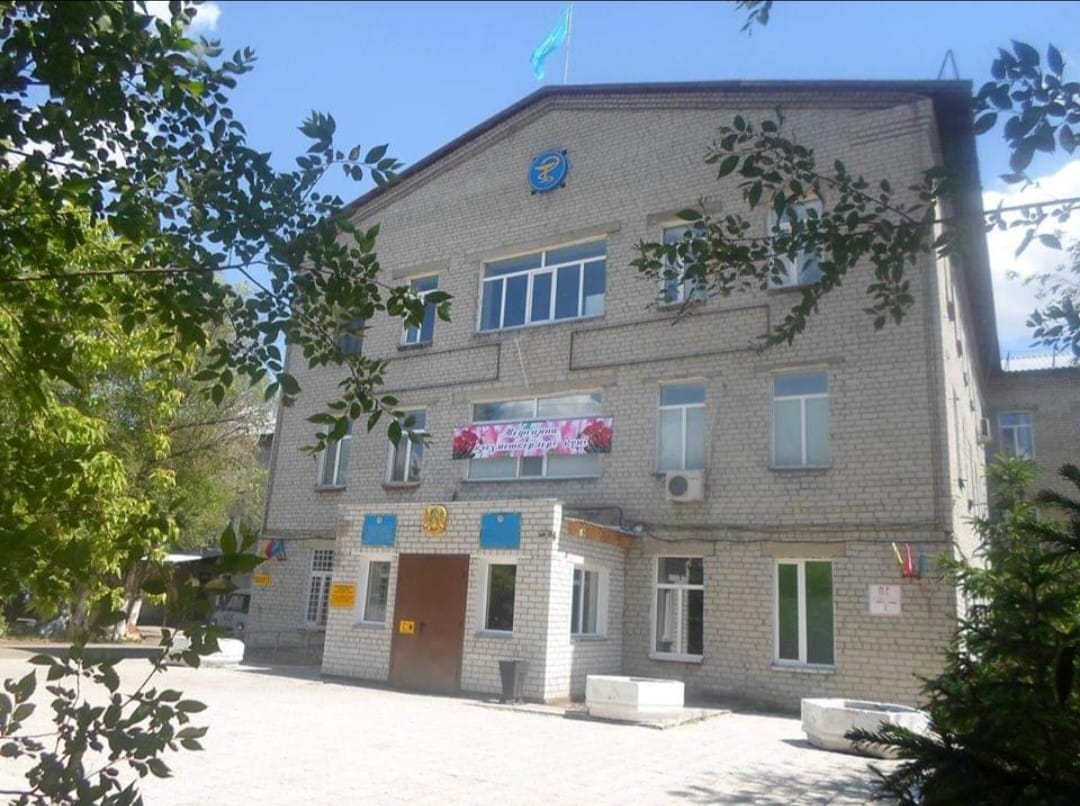 «Охрана здоровья медицинского персонала. Профессиональные заболевания». 
Оценка качества и эффективности СИЗ.
 Врач-эпидемиолог КГП на ПХВ «Городская больница №2 города Семей» УЗ ВКО акимата Санкешов Е.А.
Общий стаж  работы 28 лет, из них в качестве госпитального врача эпидемиолога 19 лет
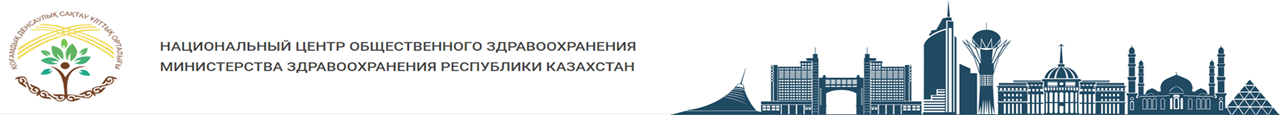 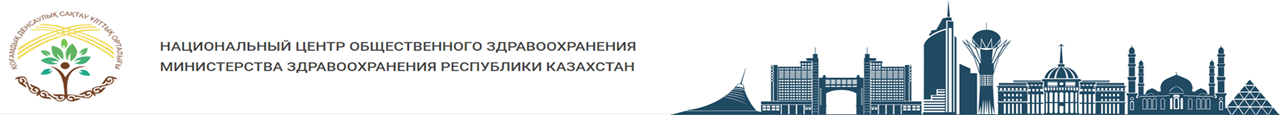 Актуальность 
Для обеспечения безопасности пациентов необходимо обеспечить безопасность медицинского персонала. Вопрос охраны здоровья медицинских работников является важным для обеспечения бесперебойного функционирования системы здравоохранения и жизни общества. Учитывая данную проведенную полевую работу, важно внедрить в медицинскую организацию перспективный план по улучшению обеспечением СИЗ для медицинских работников;
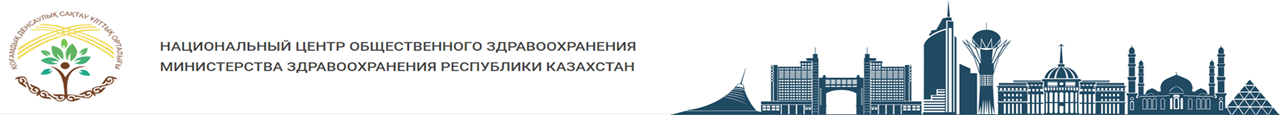 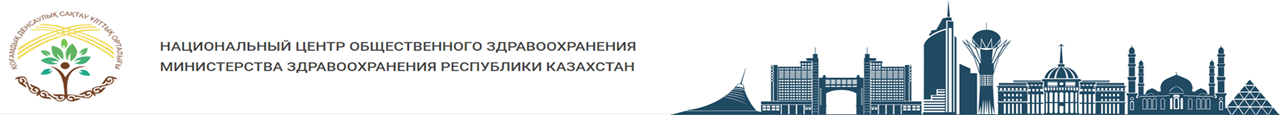 Гипотеза:
Разработка перспективного плана по улучшению обеспечением СИЗ для медицинских работников путем повышения  знаний, и осведомленности в вопросах качественного обеспечения средствами индивидуальной защиты что способствует достижению понимания необходимости и важности соблюдения мер профилактики по условиям труда и  безопасности здоровья медицинских работников и пациентов.
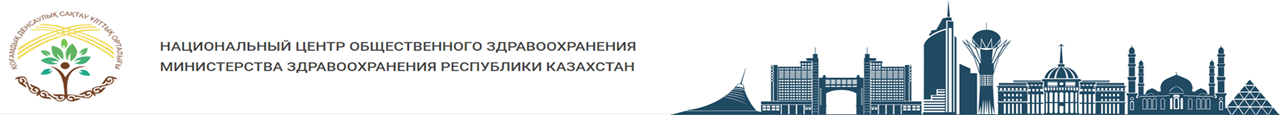 Цель: 
Снижение и устранение факторов риска угрожающих здоровью и безопасности медицинских работников и пациентов путем усовершенствования программ по охране здоровья медицинских работников и  перспективного плана, обучения всех категорий работников МО с использованием коллективных стратегий. Контроль за выполнением локальных нормативных актов, посвященных профилактике ИСМП, приказов, протоколов, инструкции со своевременным выявлением и оперативным реагированием на нарушения профилактики ИСМП.
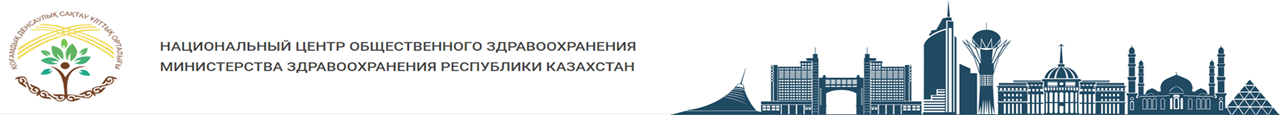 Задачи:
1. Мониторинг и доведение до исполнителей и контроль выполнения локальных нормативных актов, целевых программ и других организационно-методических документов, направленных на улучшение условий труда медицинского персонала; 
2. Разработать перспективный план по охране здоровья медицинских работников;
3. Разработать план по улучшению обеспечением СИЗ для медицинских работников; 
4. Организация мероприятий по охране труда медицинских работников; 
5. Обучение и профессиональная подготовка работников; 
6. Учет недостатков разработанного плана для возможности ее усовершенствования в дальнейшем.
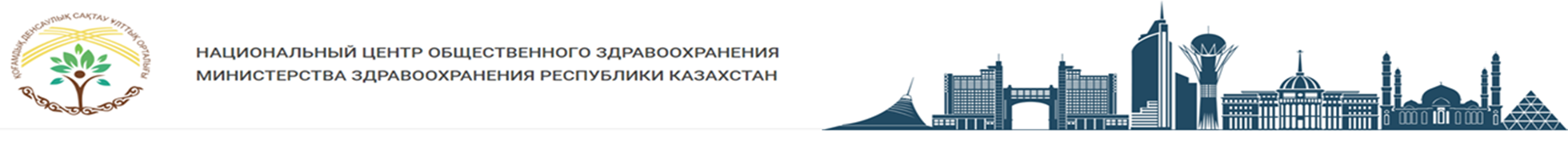 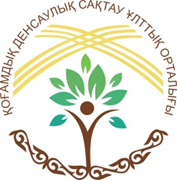 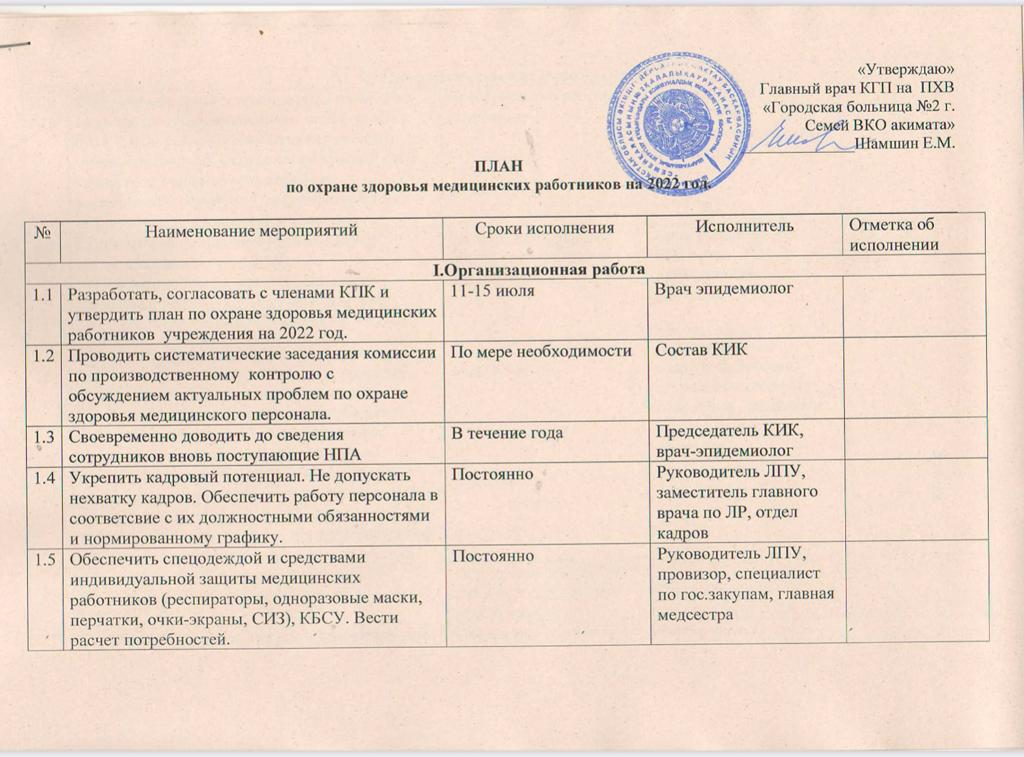 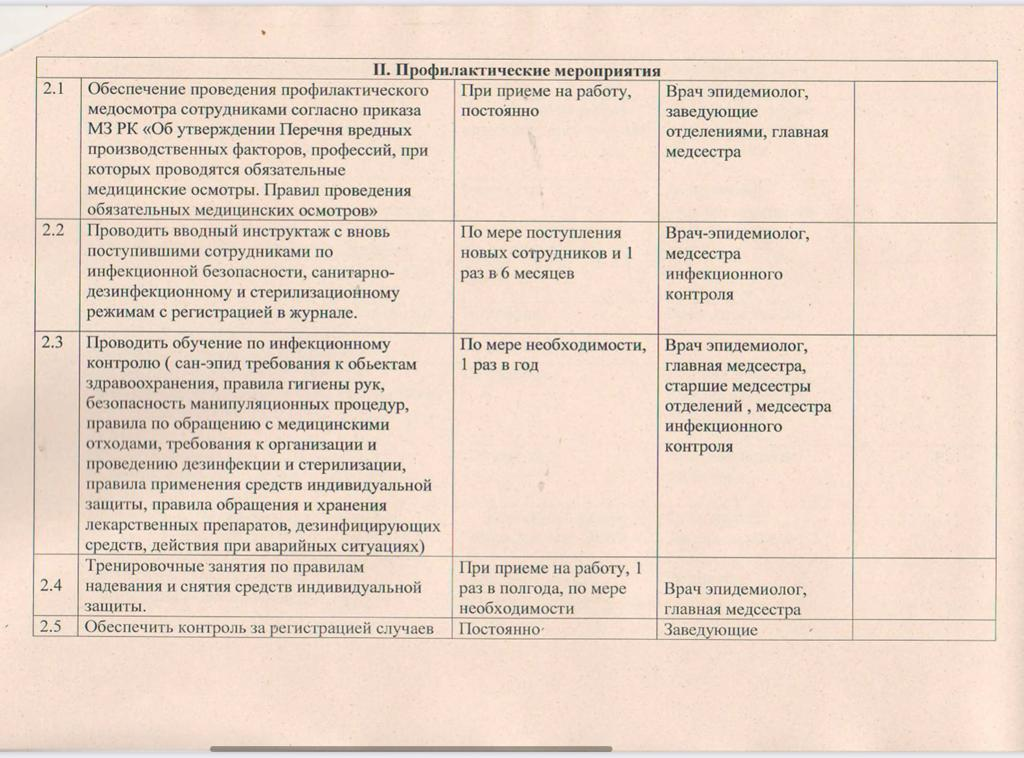 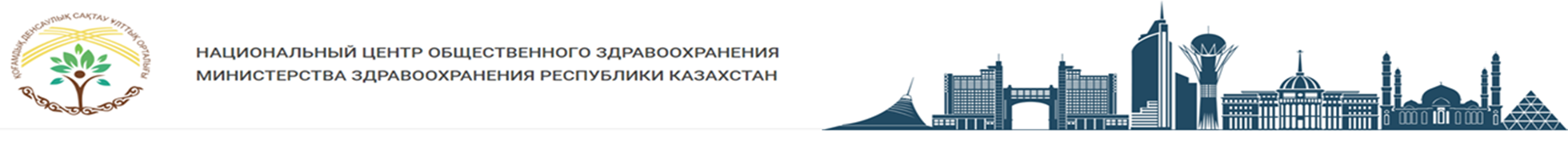 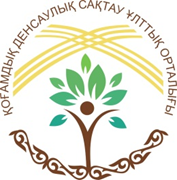 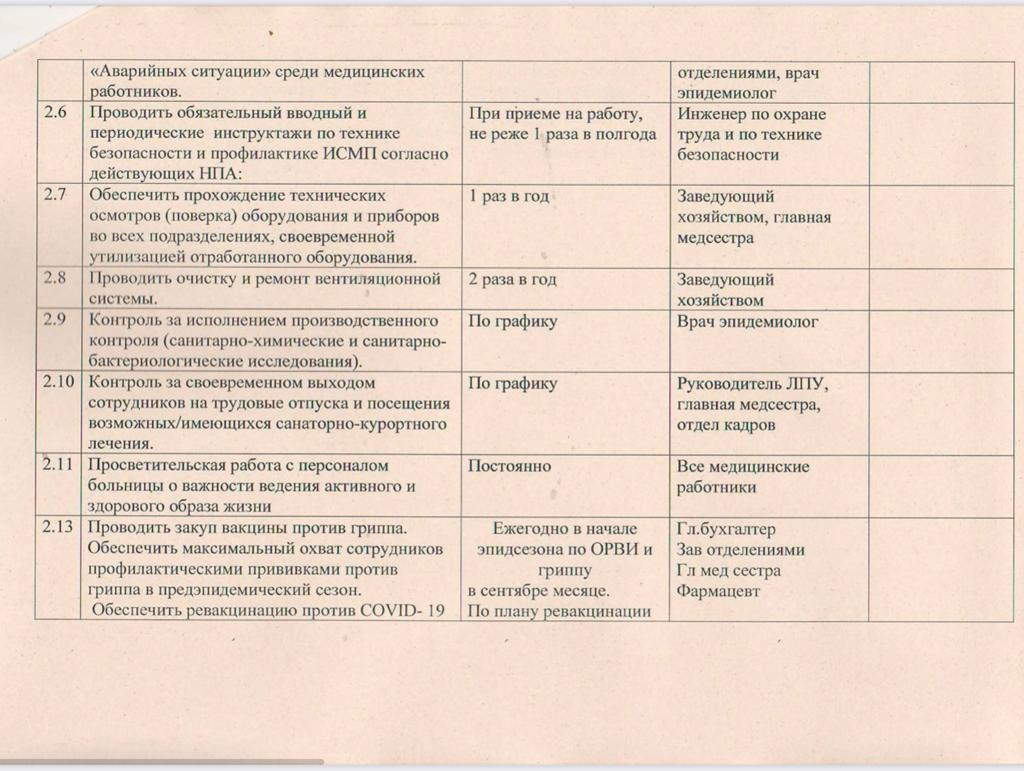 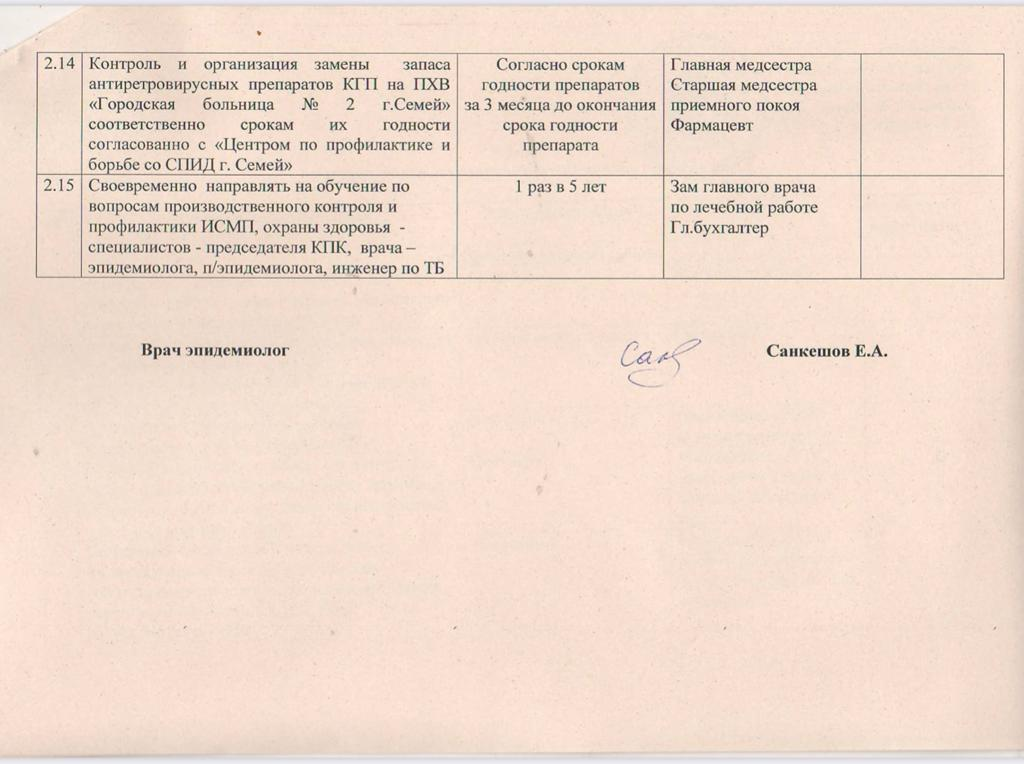 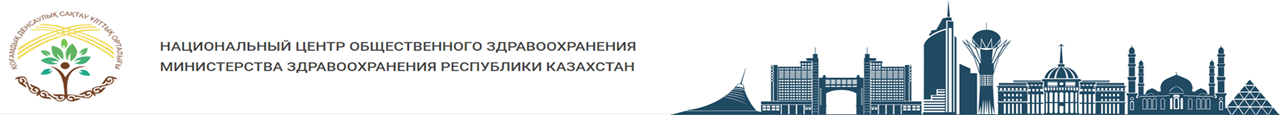 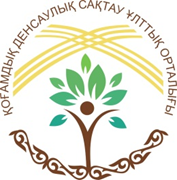 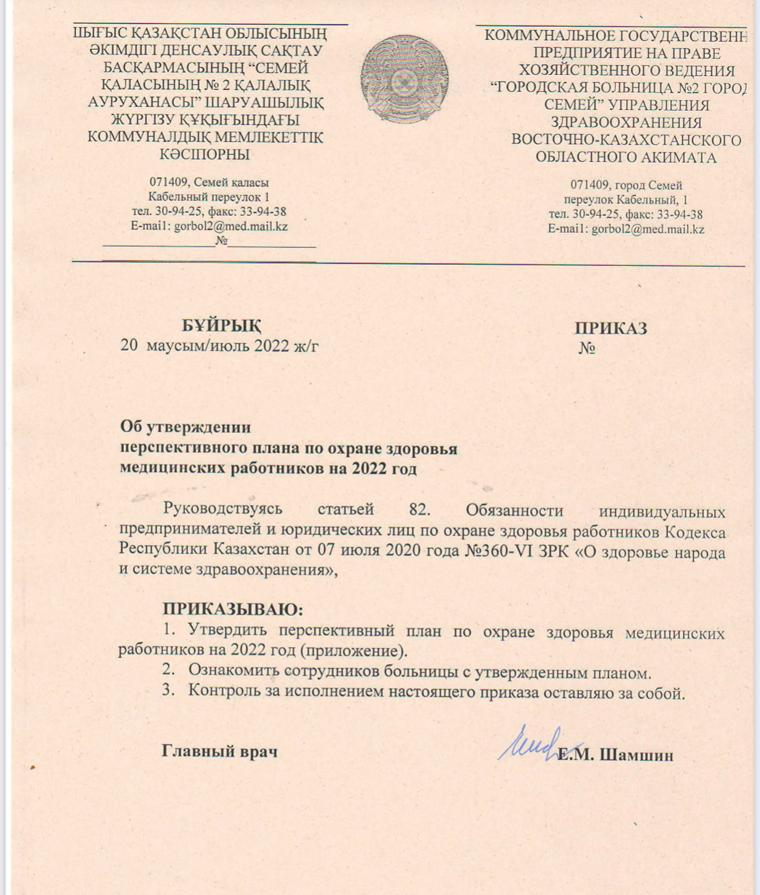 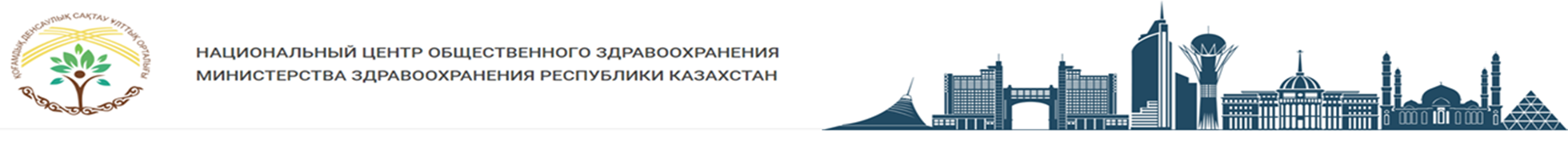 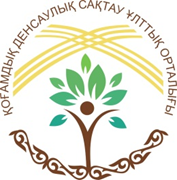 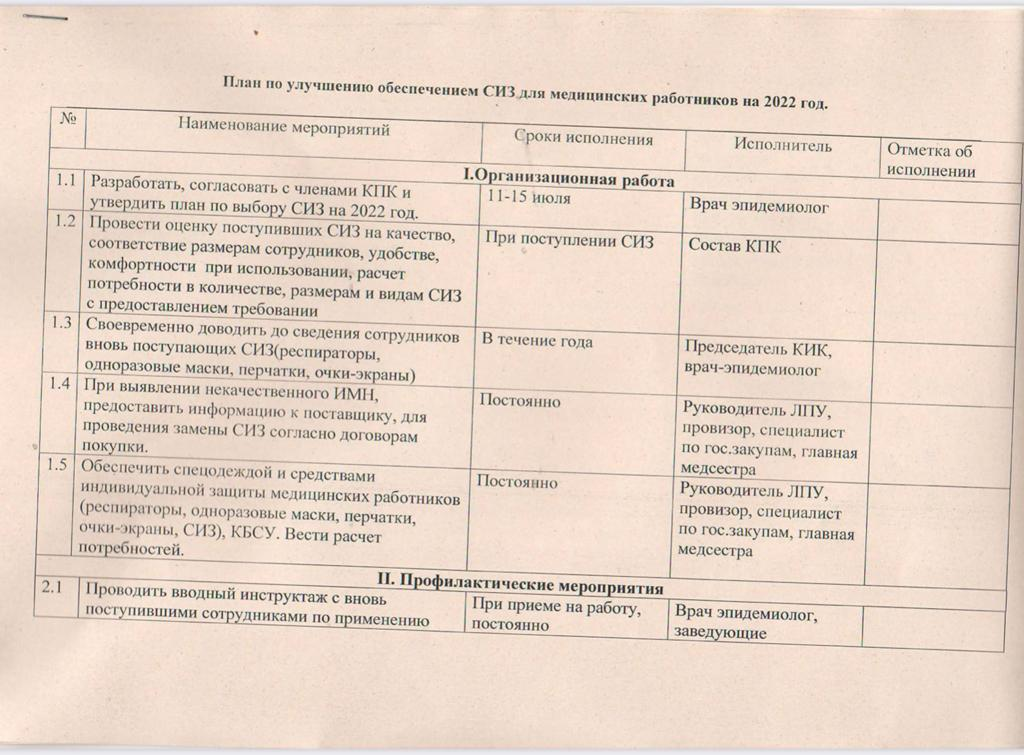 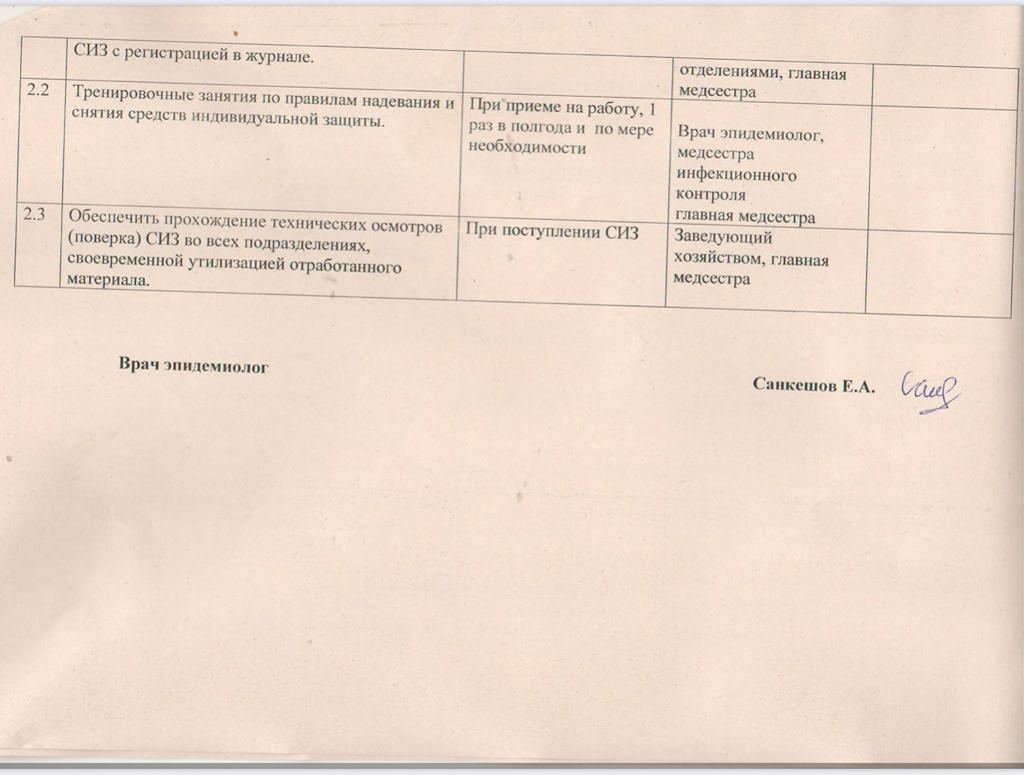 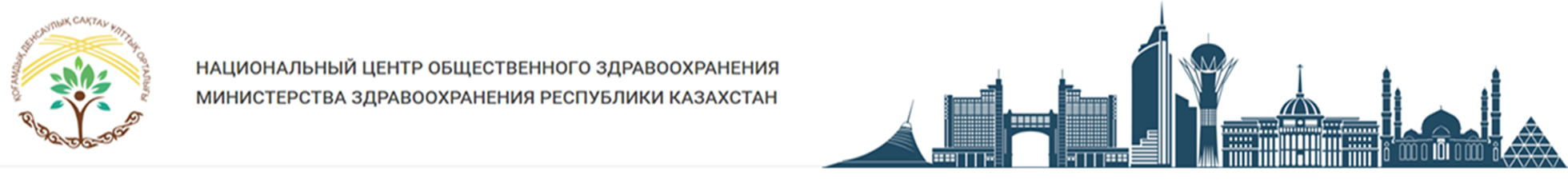 Заключение
Работники здравоохранения всего мира находятся на переднем крае повседневной борьбы с заболеваниями, ради спасения жизни людей, нередко рискуя собственным здоровьем, а иногда и своей жизнью. Небезопасные условия труда повышают риск профессиональных заболеваний и травм среди работников здравоохранения и ставят под угрозу безопасность пациентов, качество медицинской помощи и стабильность систем здравоохранения в целом.
Всемирная организация здравоохранения (ВОЗ) призывает правительства стран и руководителей органов и учреждений здравоохранения принять меры по устранению факторов, систематически угрожающих здоровью и безопасности медицинских работников и пациентов.
«Пандемия COVID-19 напомнила нам о незаменимой роли работников здравоохранения в облегчении страданий и спасении жизней, – заявил Генеральный директор ВОЗ д-р Тедрос Адханом Гебрейесус. – Ни одна страна, больница или медицинское учреждение не смогут обеспечить безопасность пациентов, если не будет обеспечена безопасность медицинского персонала.
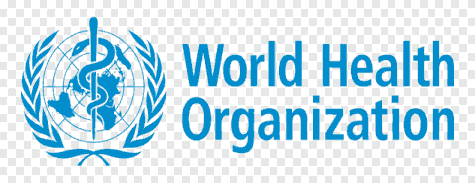 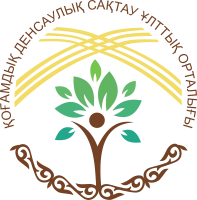 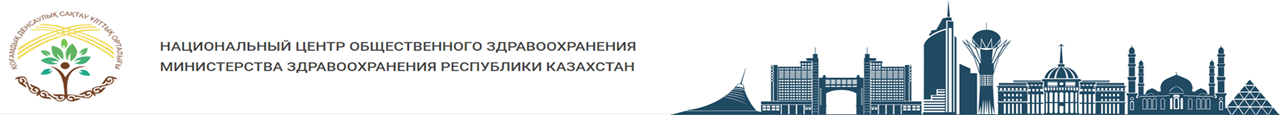 НАЦИОНАЛЬНЫЙ ЦЕНТР ОБЩЕСТВЕННОГО ЗДРАВООХРАНЕНИЯМИНИСТЕРСТВА ЗДРАВООХРАНЕНИЯ РЕСПУБЛИКИ КАЗАХСТАН
Стандартные меры предосторожности в ГКП на ПХВ «Областная больница г.Талдыкорган»
Ментор: Главный эпидемиолог Департамента эпидемиологического контроля КФ "University Medical Center", врач эпидемиолог высшей категории, магистр общественного здравоохранения 
                Агажаева Гаухар Онерхановна. 
	Подготовила слушатель: Тәттіғалиева А.Б.
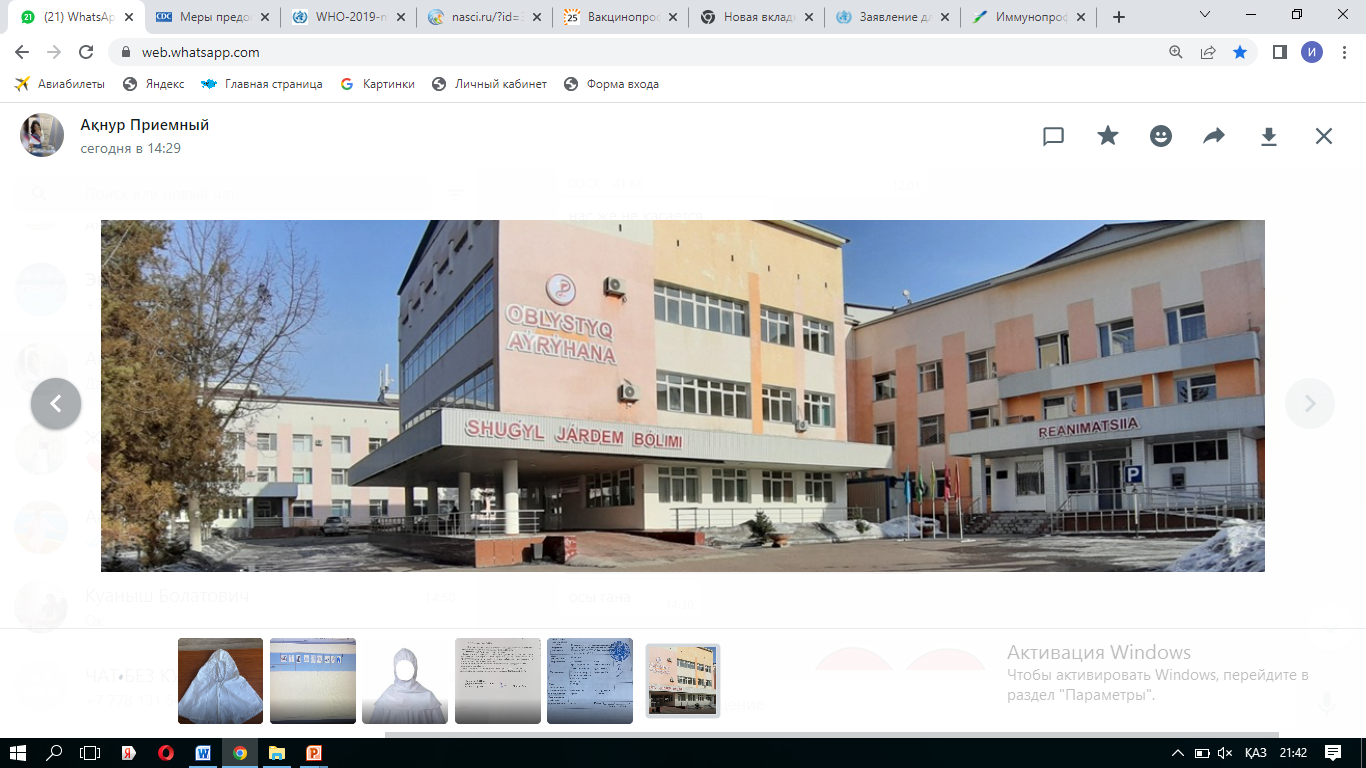 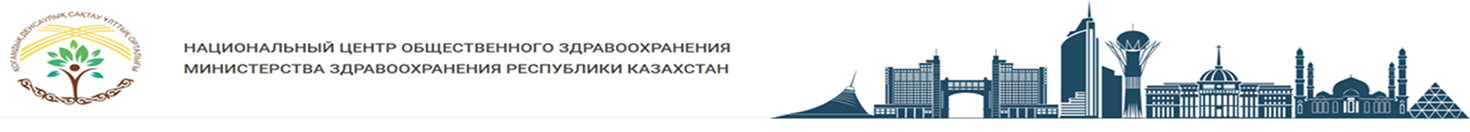 Задание участника
Участник №4 разработать стандартные меры предосторожности в зависимости и меры предосторожности направленные на снижение риска передачи особо-опасных инфекции.
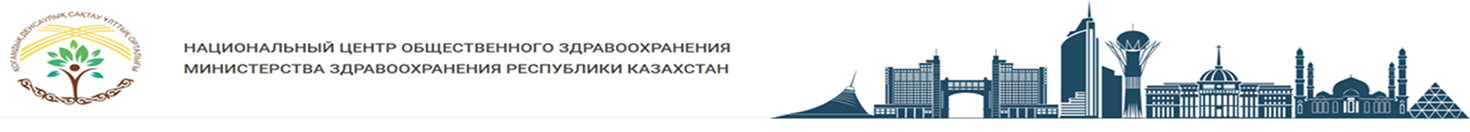 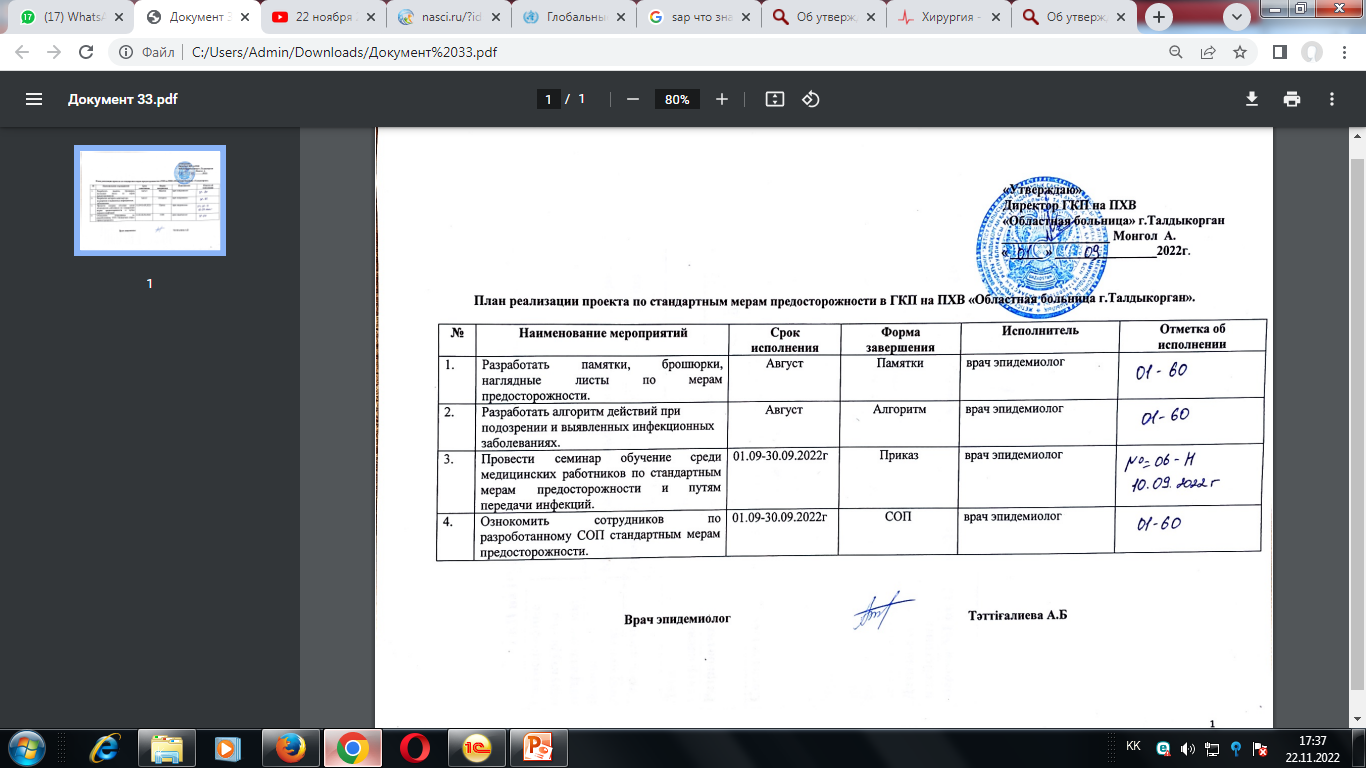 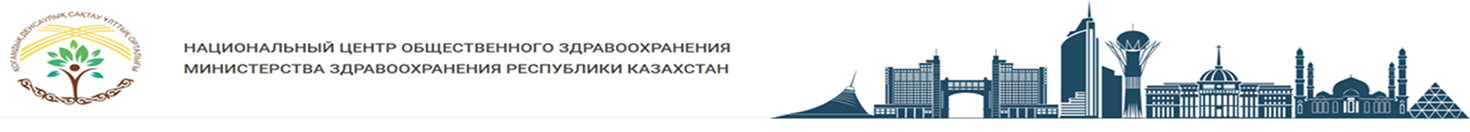 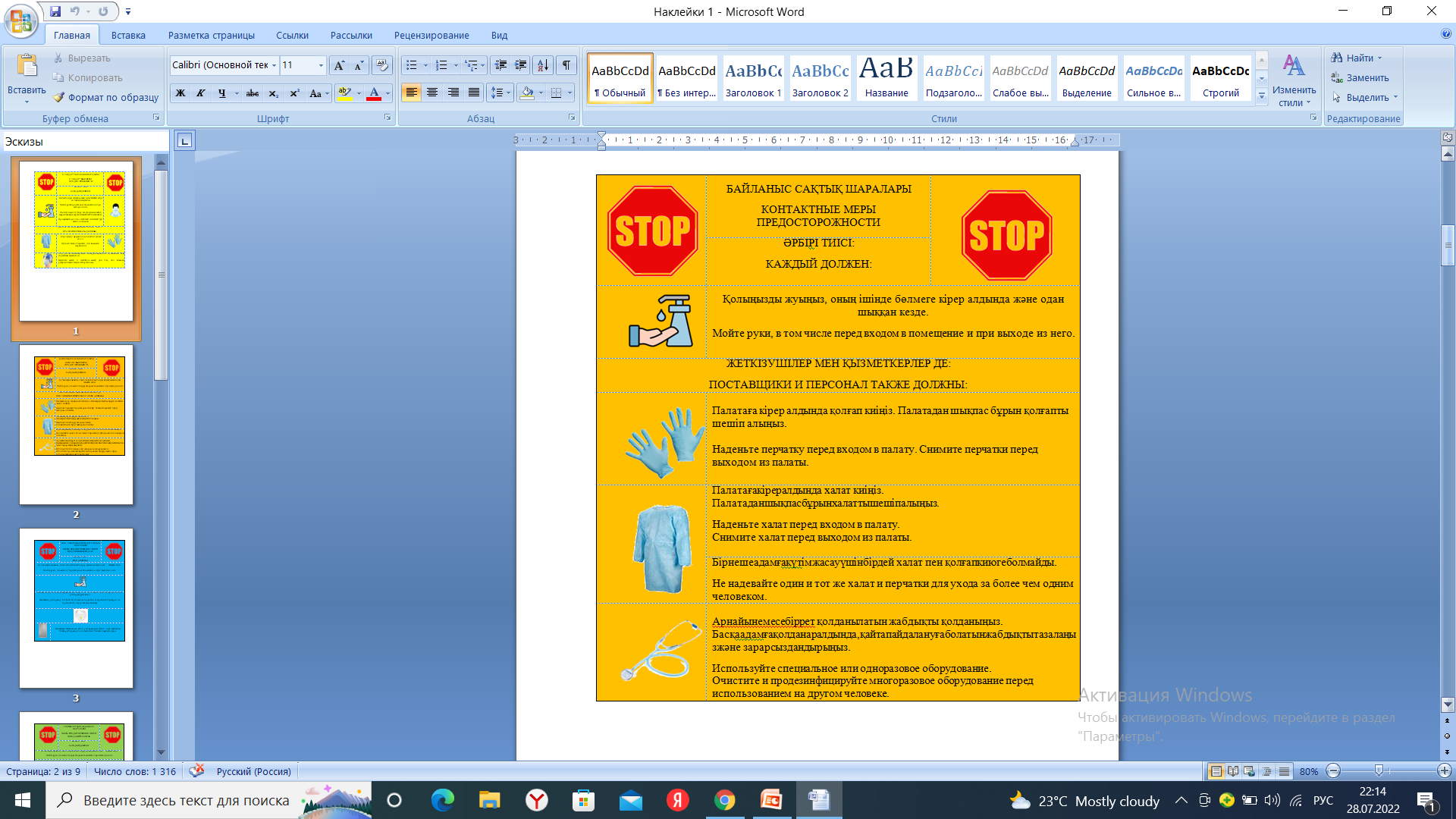 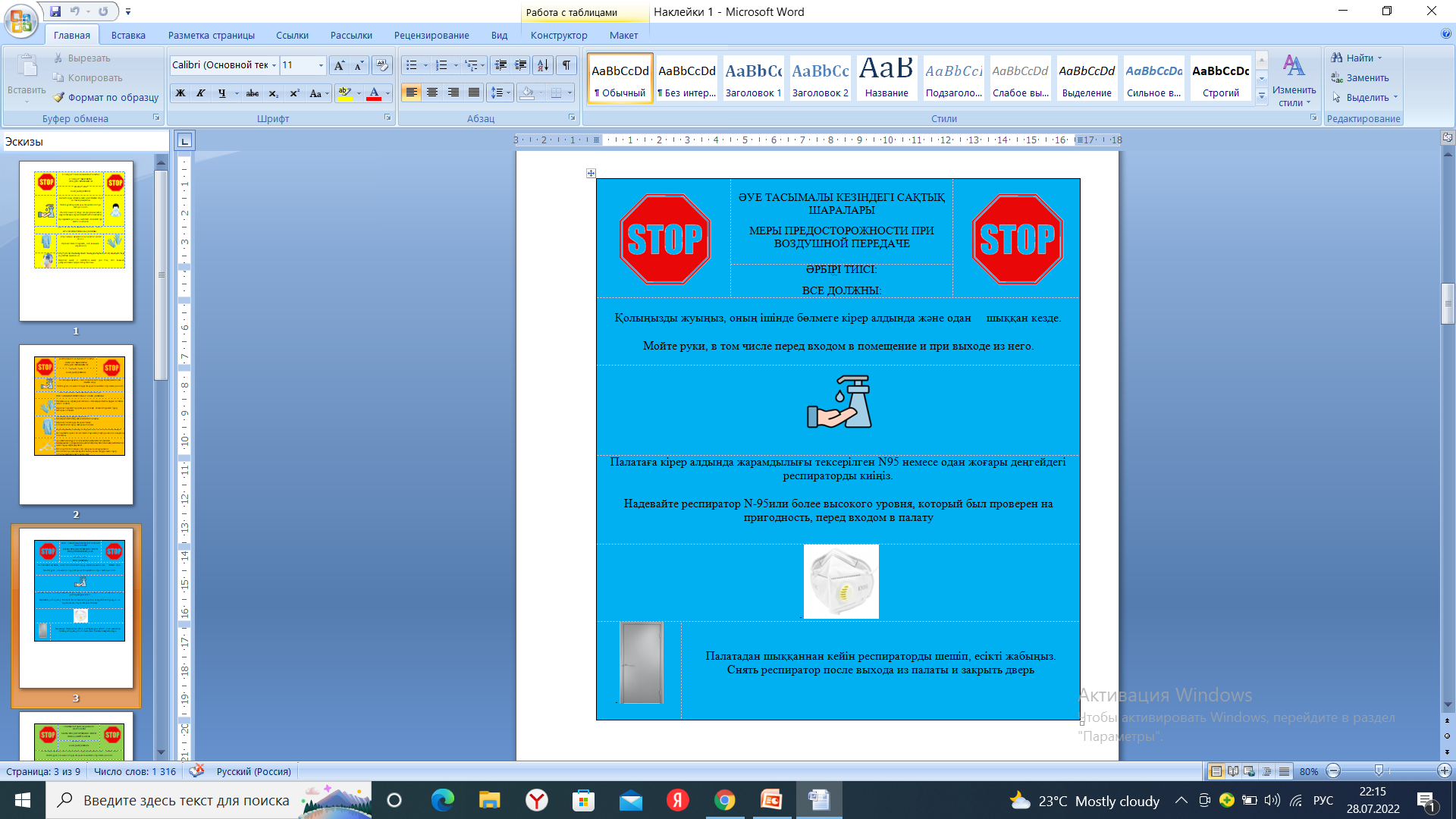 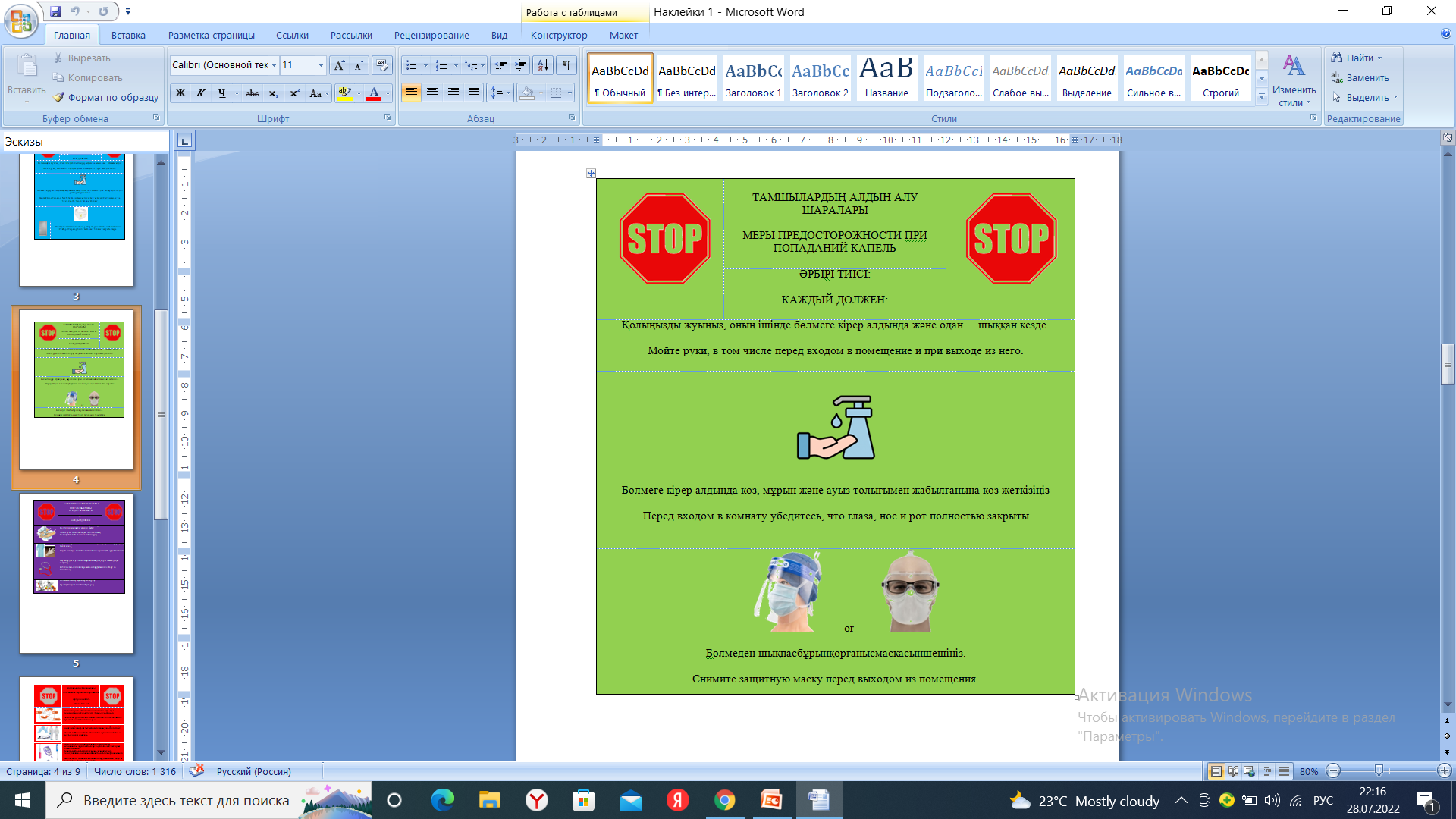 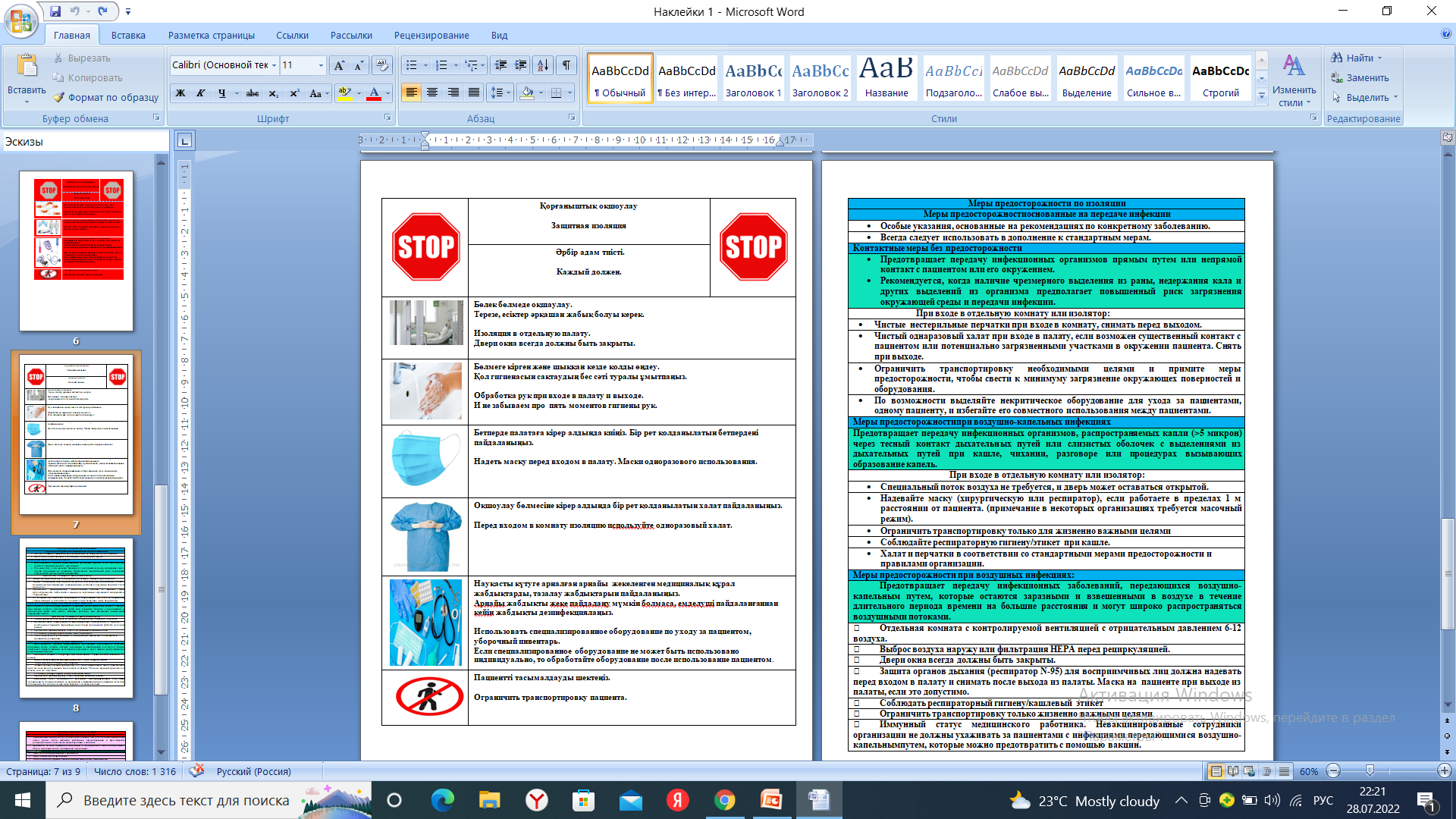 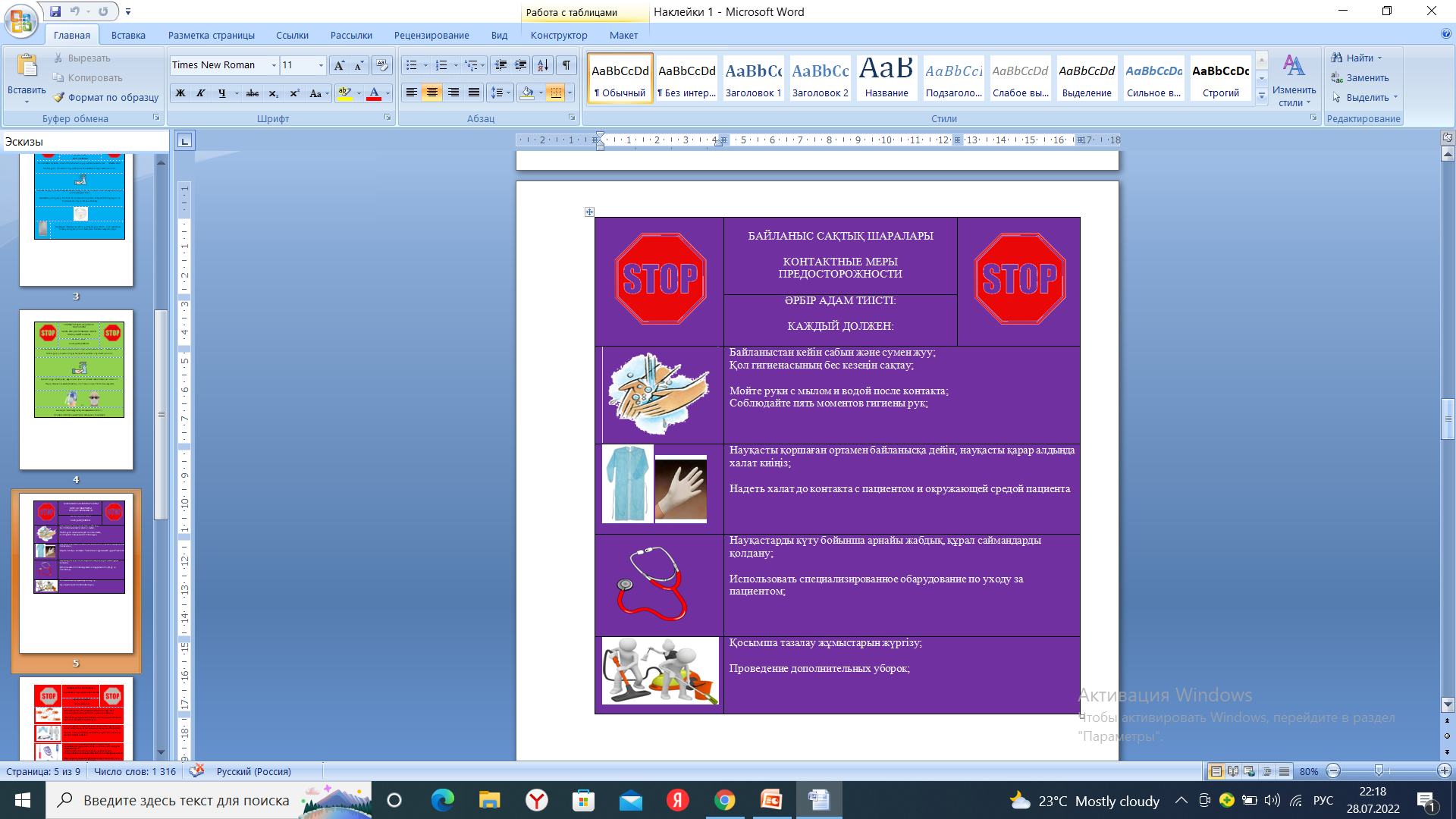 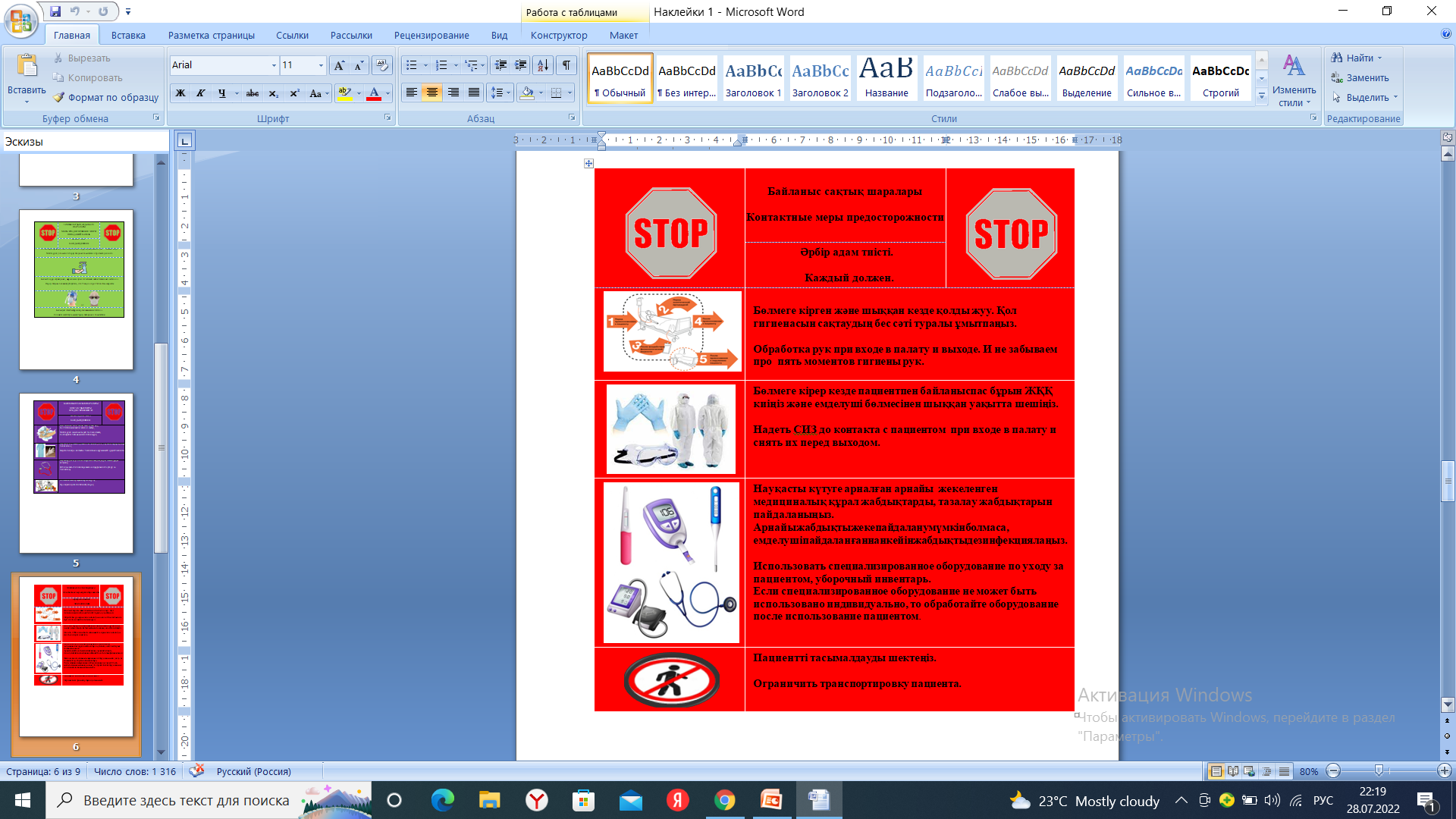 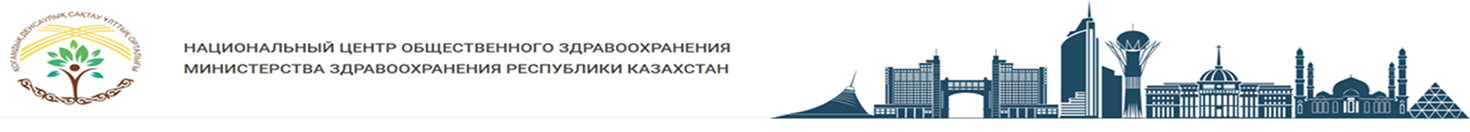 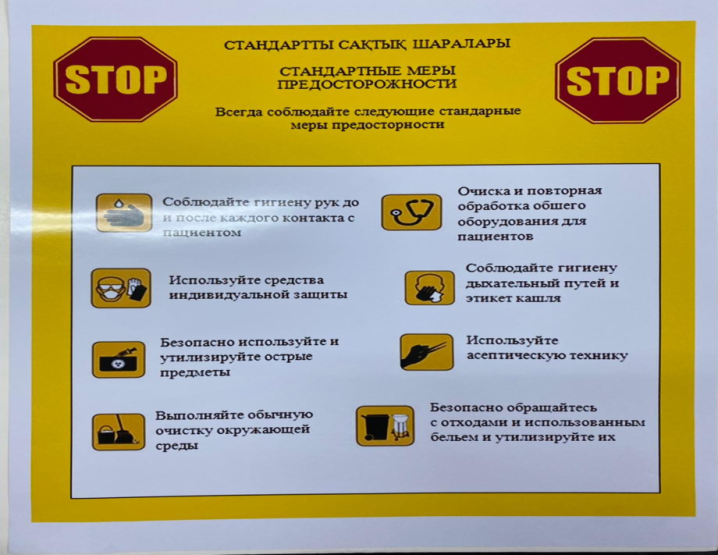 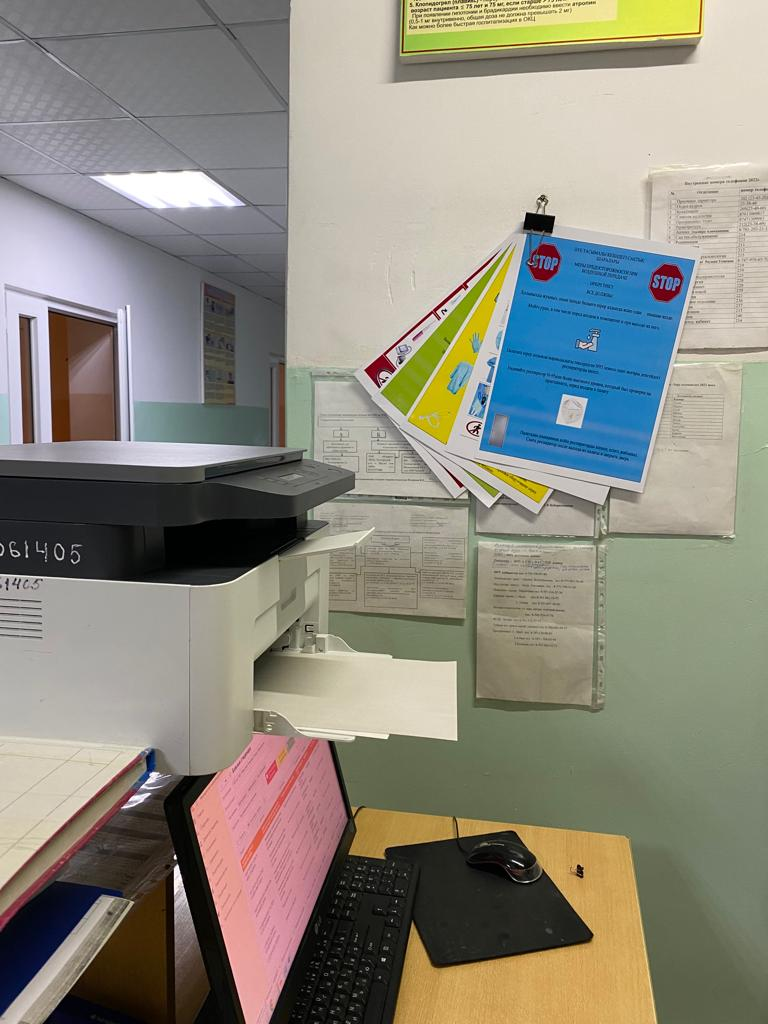 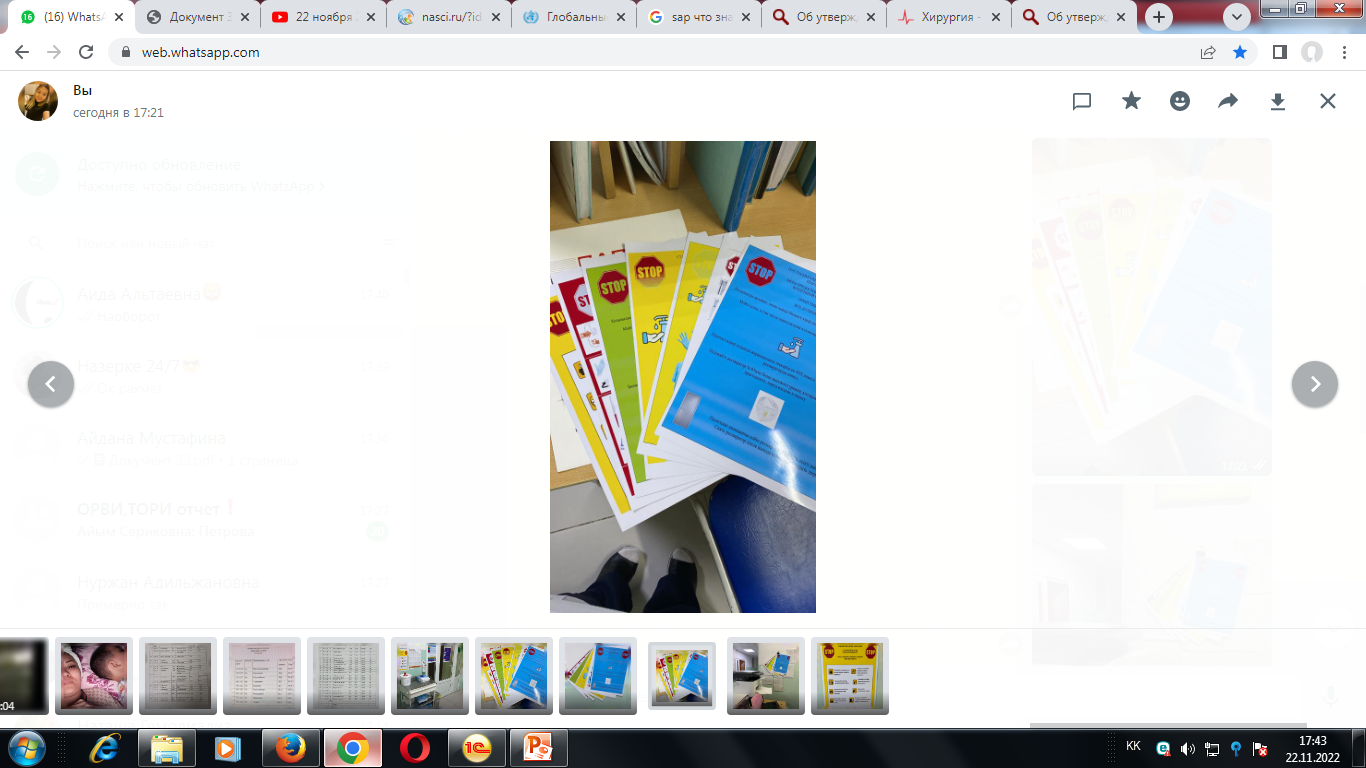 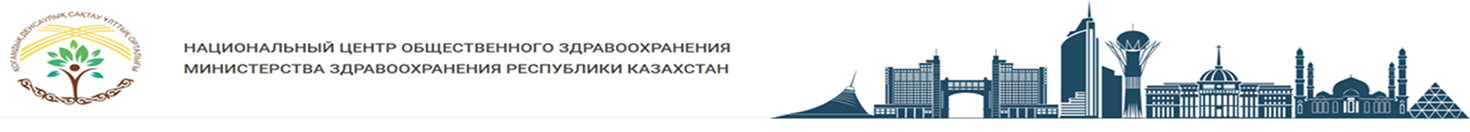 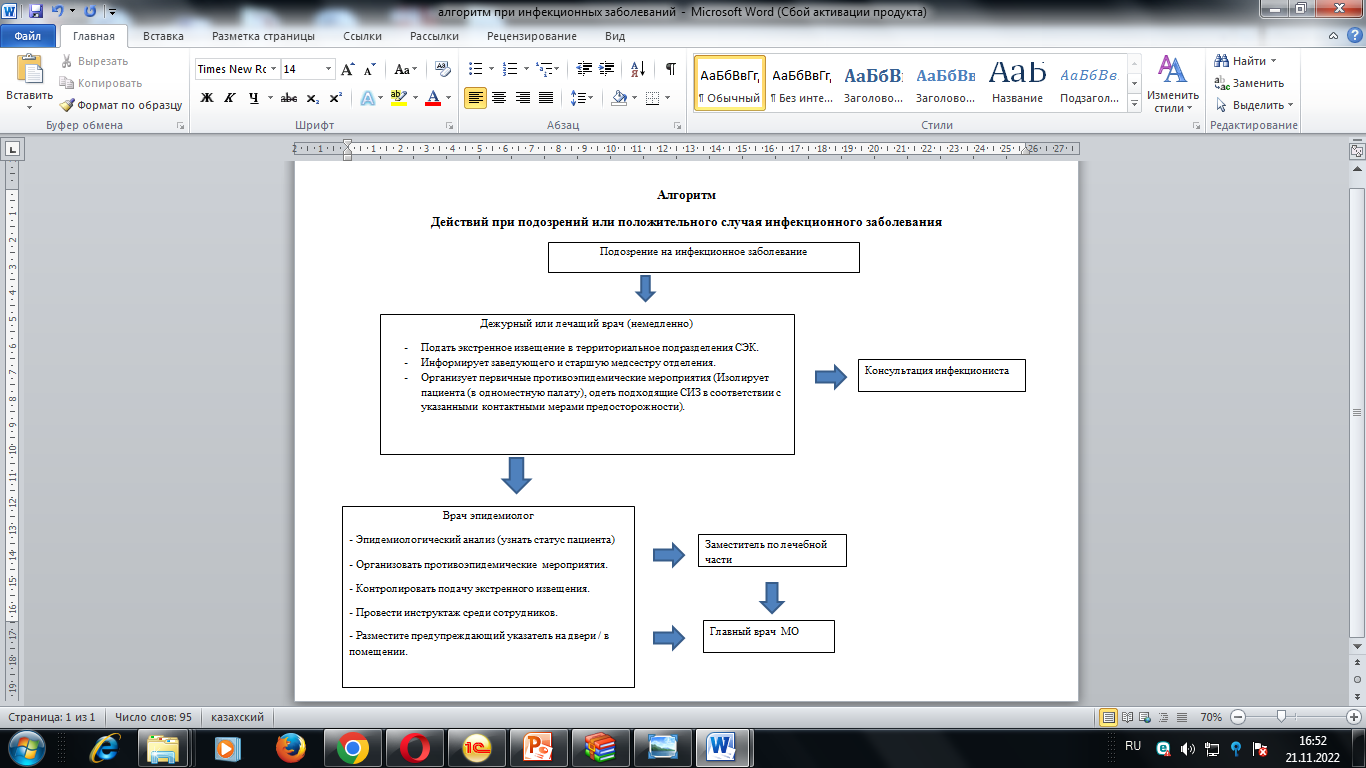 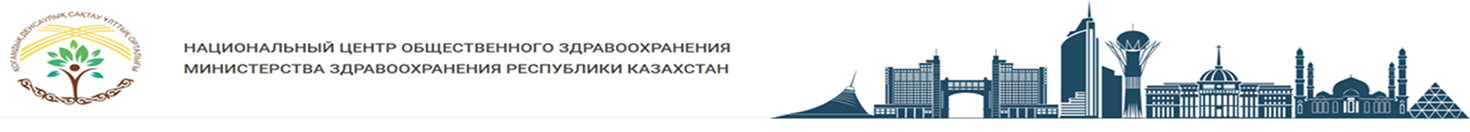 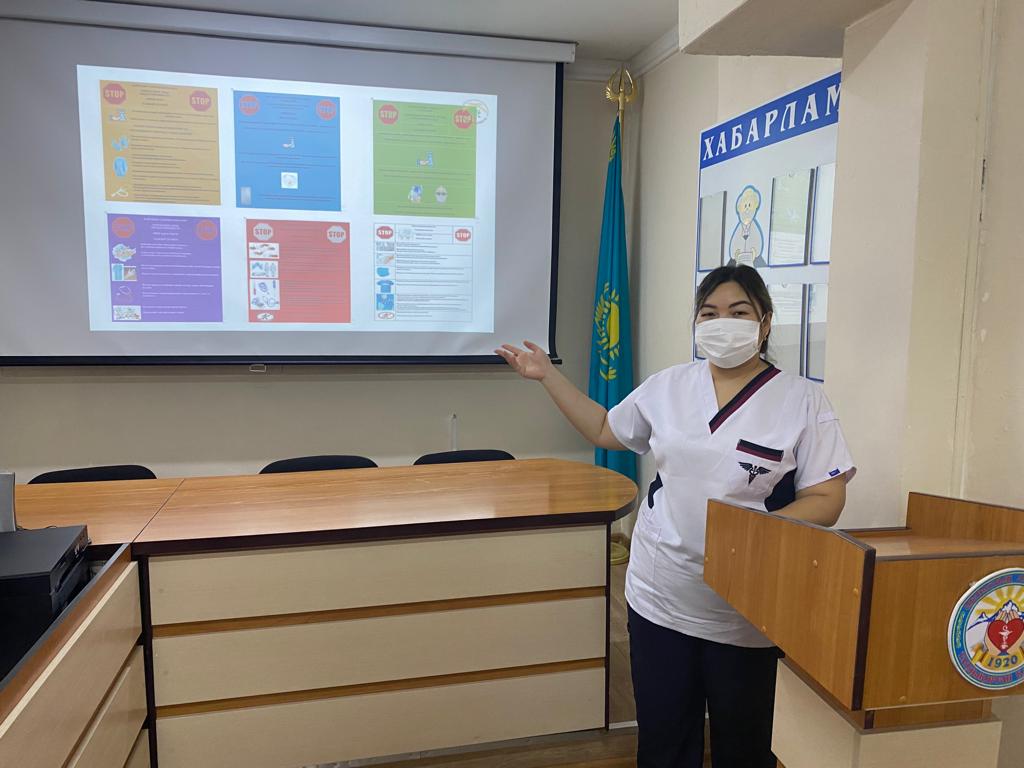 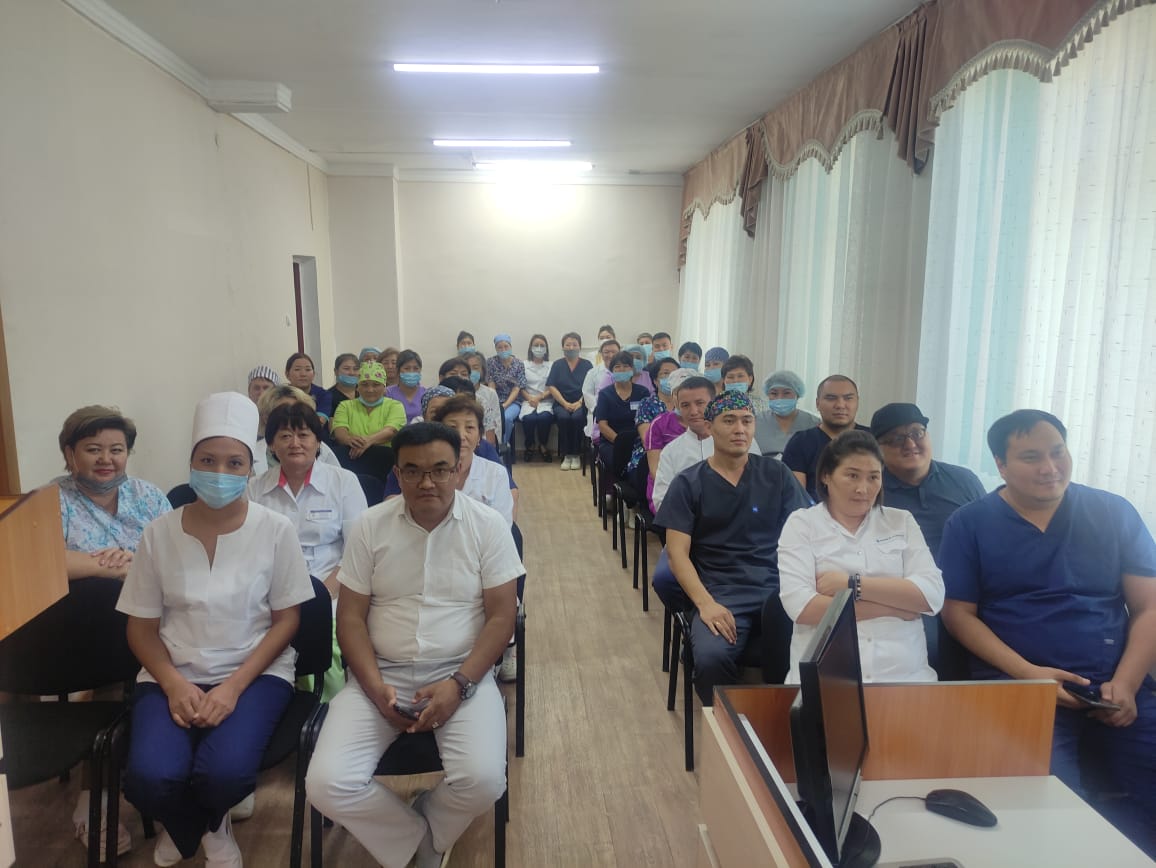 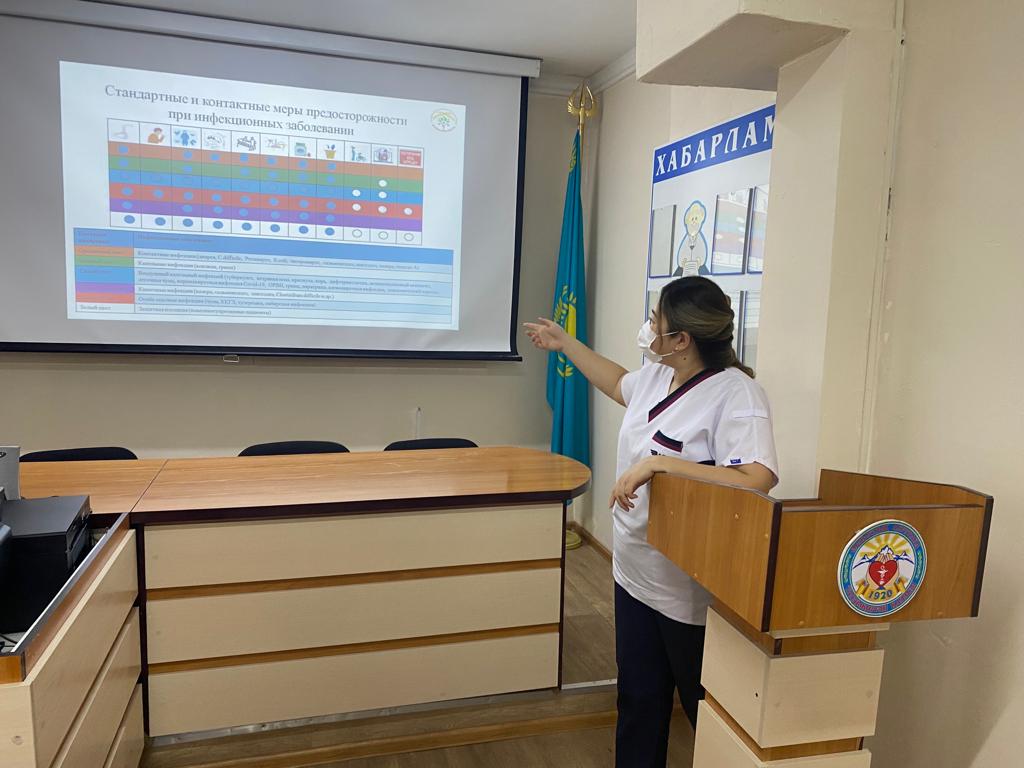 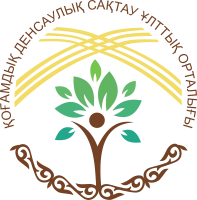 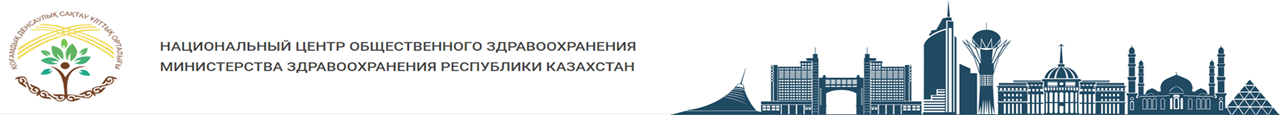 НАЦИОНАЛЬНЫЙ ЦЕНТР ОБЩЕСТВЕННОГО ЗДРАВООХРАНЕНИЯМИНИСТЕРСТВА ЗДРАВООХРАНЕНИЯ РЕСПУБЛИКИ КАЗАХСТАН
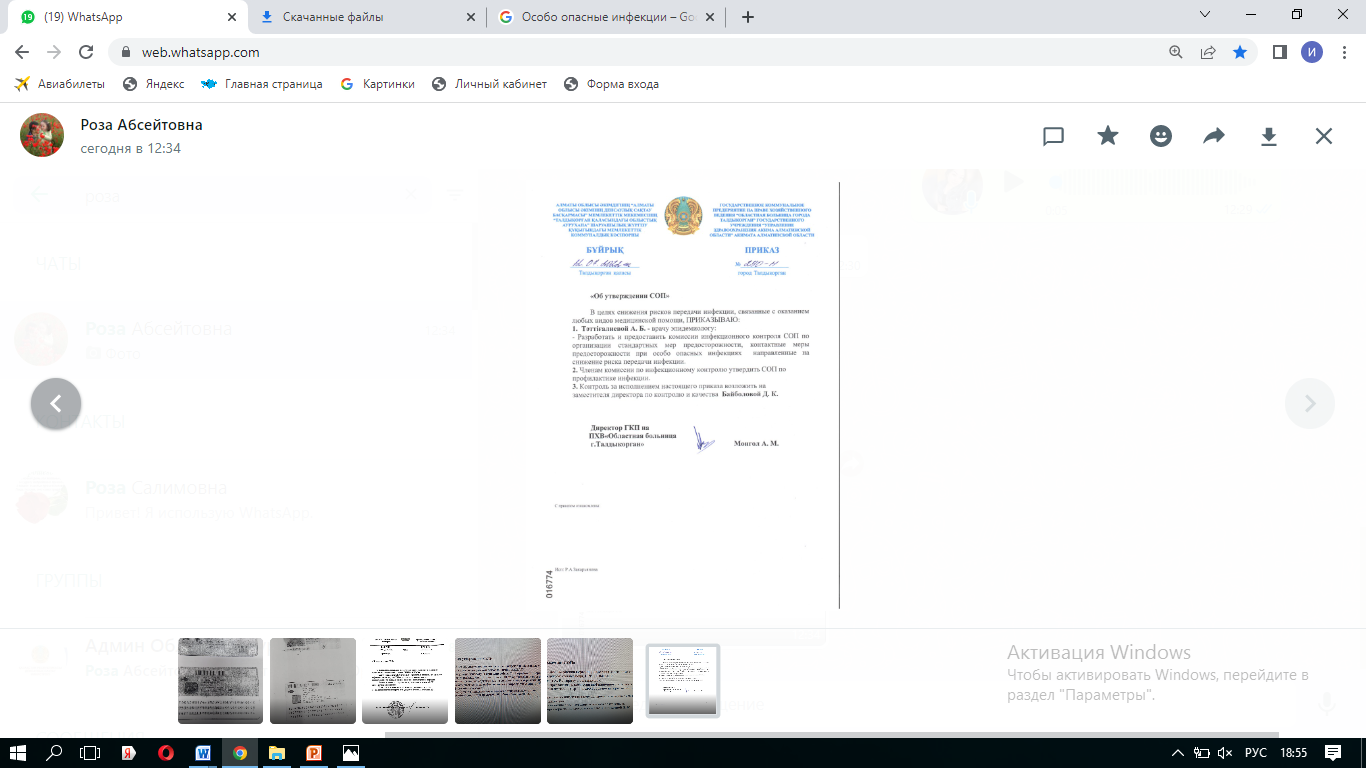 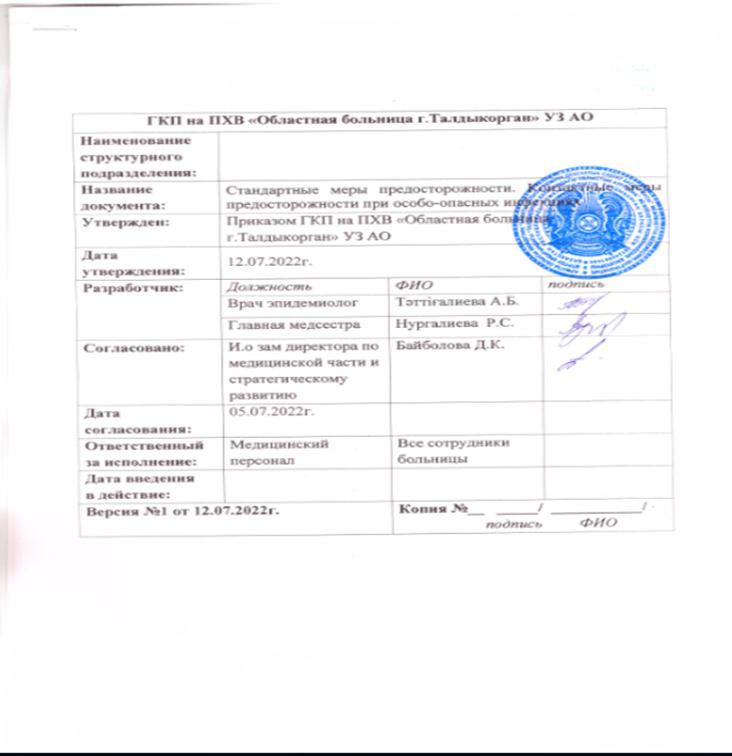 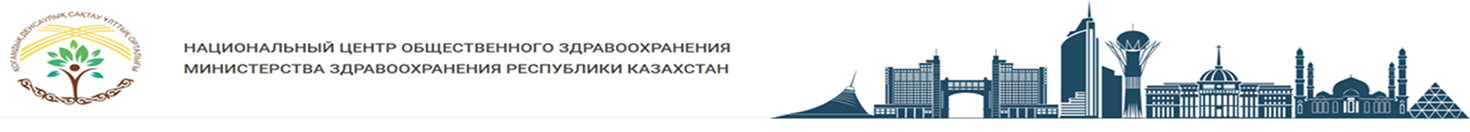 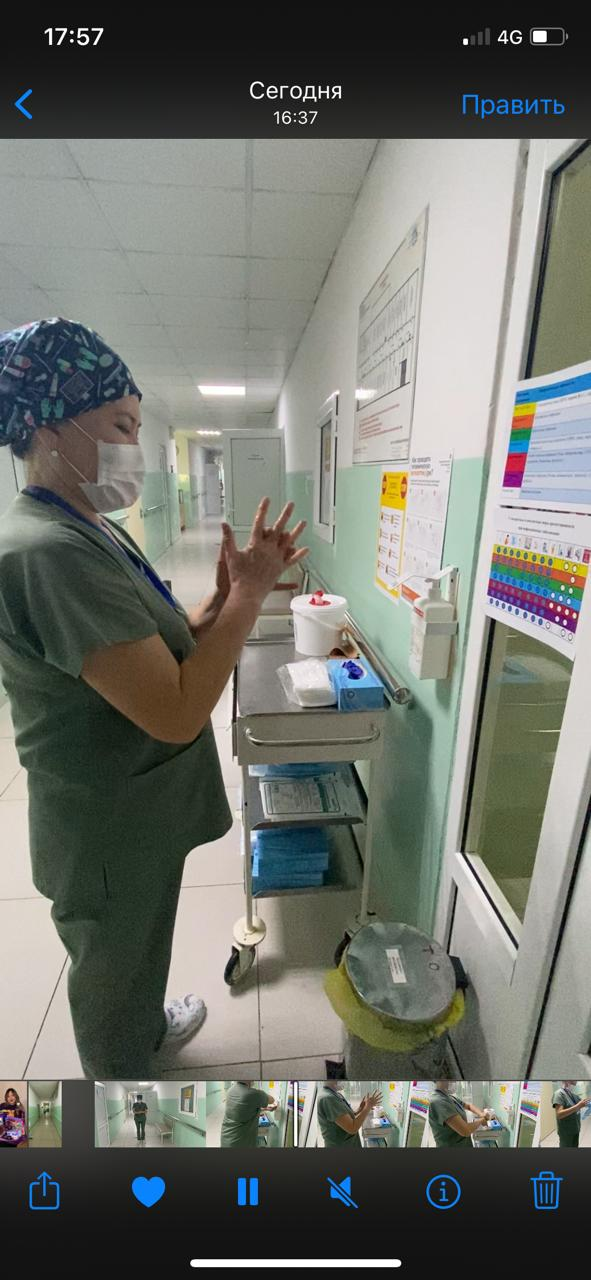 https://youtu.be/Oo9q9jUqIeU
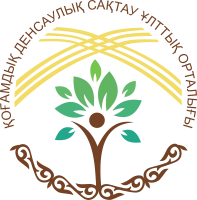 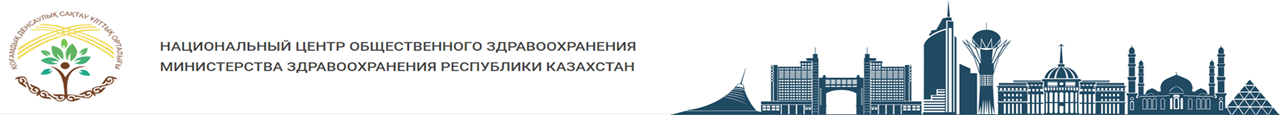 НАЦИОНАЛЬНЫЙ ЦЕНТР ОБЩЕСТВЕННОГО ЗДРАВООХРАНЕНИЯМИНИСТЕРСТВА ЗДРАВООХРАНЕНИЯ РЕСПУБЛИКИ КАЗАХСТАН
Инфекции в области хирургического вмешательства (ИОХВ).
Ментор: Врач эпидемиолог, магистр медицинских наук  
Гончарова Анна Сергеевна

	
Подготовили слушатели: Тәттіғалиева Айдана Болатбекқызы
                                              Санкешов Ерлан Алибиевич
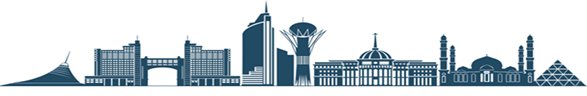 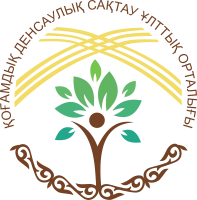 НАЦИОНАЛЬНЫЙ ЦЕНТР ОБЩЕСТВЕННОГО ЗДРАВООХРАНЕНИЯМИНИСТЕРСТВА ЗДРАВООХРАНЕНИЯ РЕСПУБЛИКИ КАЗАХСТАН
Задание участникам группы №5
Участнику №1  составить определение понятия «инфекции в области хирургического вмешательства (ИОХВ, SSI), c ссылками на доверяемые источники литературы со стандартными определениями случаев. 
Участнику №2  составить виды формул расчета показателя ИОХВ в международной практике методике (числитель, знаменатель).
Участнику №3 Описать факторы риска ИОХВ и превентивные рекомендации (ВОЗ, CDC) в постоперационном периоде и показать примеры этик практик в МО участника, что выполняется, что нет. Сделать акцент на перечень практик, которые нуждаются в улучшении и внедрению в медицинской организации участника.
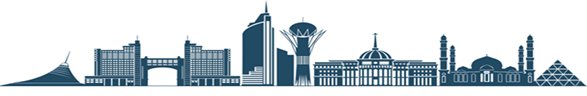 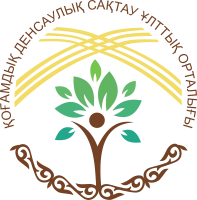 НАЦИОНАЛЬНЫЙ ЦЕНТР ОБЩЕСТВЕННОГО ЗДРАВООХРАНЕНИЯМИНИСТЕРСТВА ЗДРАВООХРАНЕНИЯ РЕСПУБЛИКИ КАЗАХСТАН
Актуальность
Занимает 2 место среди ИСМП;
13-71% ИОХВ выявляются  после выписки из стационара;
Затрагивает до 1/3 пациентов, перенесших хирургическую процедуру;
11,8 случаев на 100 хирургических процедур;
 Нет золотого стандарта эпид. надзора за ИОХВ;
Активный эпид надзор требует значительных ресурсов и времени;
Необходимо качественная микробная поддержка; 
Необходимы обновленные рекомендации  по профилактике ИОХВ, основанные на  фактических данных (CDC, ВОЗ руководство -2018) 
Растет спрос на научно обоснованные  вмешательства для профилактики ИОХВ, для повышения безопасности пациентов
Профилактика ИОХВ является сложной и требует интеграции ряда профилактических мер до, во время и после операции.
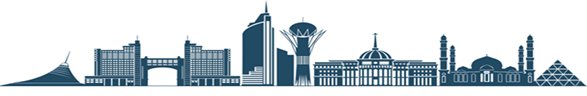 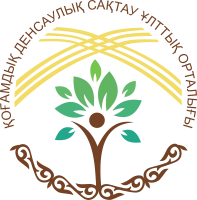 НАЦИОНАЛЬНЫЙ ЦЕНТР ОБЩЕСТВЕННОГО ЗДРАВООХРАНЕНИЯМИНИСТЕРСТВА ЗДРАВООХРАНЕНИЯ РЕСПУБЛИКИ КАЗАХСТАН
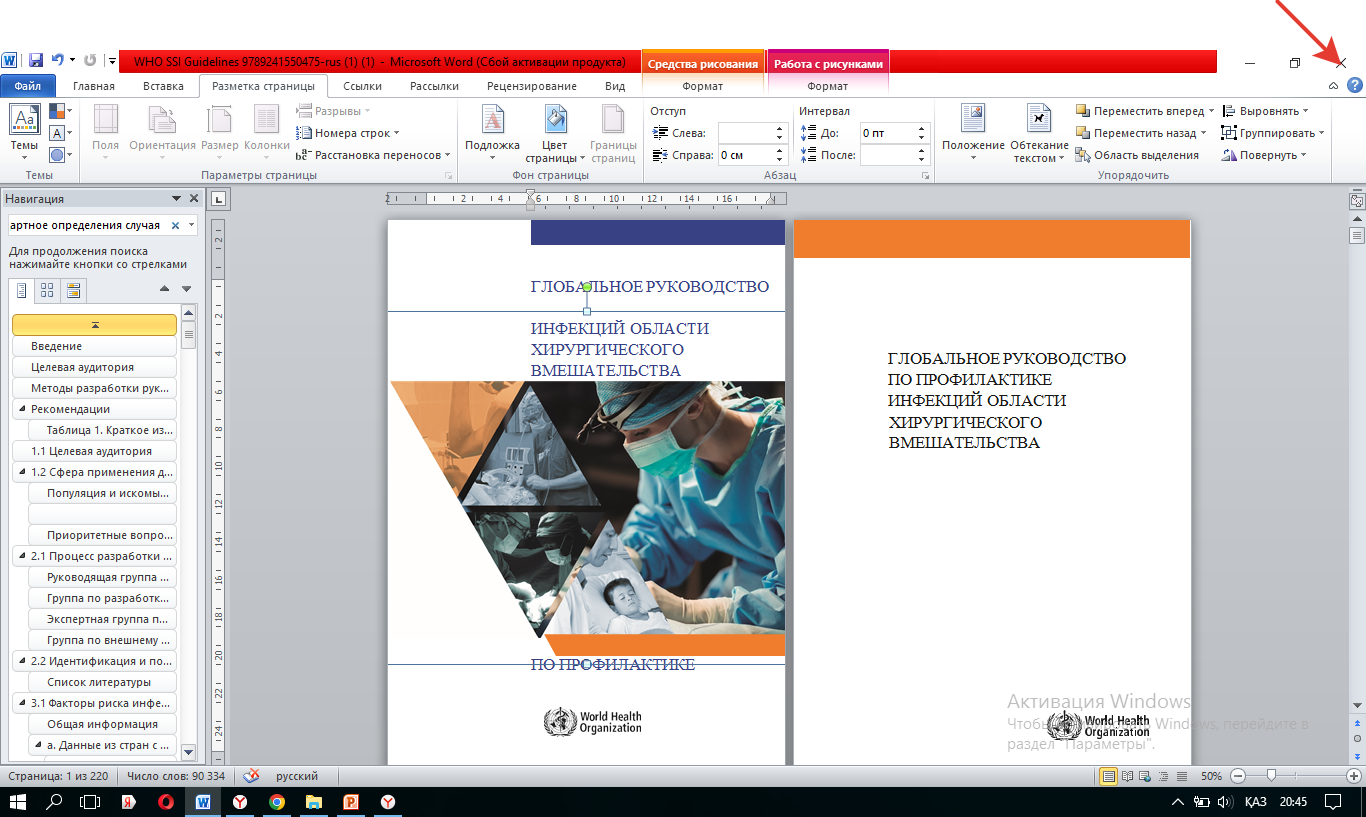 Общая цель этого руководства – улучшить качество и исходы лечения пациентов, перенесших хирургические процедуры, за счет профилактики ИОХВ. «Никто не должен заболеть в результате обращения к врачу или при получении медицинской помощи, – говорит д-р Marie-Paule Kieny, помощник Генерального директора ВОЗ по вопросам систем здравоохранения и инноваций в сфере здравоохранения. – Профилактика хирургических инфекций сегодня важна, как никогда, однако это сложный процесс, требующий целого ряда профилактических мероприятий.
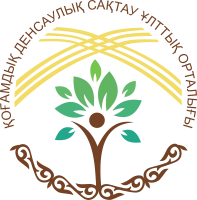 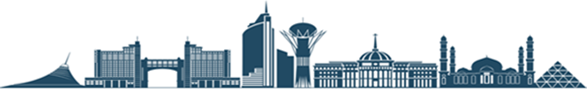 НАЦИОНАЛЬНЫЙ ЦЕНТР ОБЩЕСТВЕННОГО ЗДРАВООХРАНЕНИЯМИНИСТЕРСТВА ЗДРАВООХРАНЕНИЯ РЕСПУБЛИКИ КАЗАХСТАН
ИОХВ – которая возникает  в течение  30 суток после операции  и затрагивает  кожу и подкожную ткань  в области разреза (поверхностная) и/или глубокие  мягкие ткани (например, фасцию, мышцы) в области разреза ( глубокая) и/или любую анатомическую часть  тела (например, органы и полости) помимо разреза, которая была вскрыта или с которой проводились  манипуляции во время операции (орган/полость).
	Все инфекции области хирургического вмешательства делятся на инфекции хирургической раны и инфекции органа (полости). 




https://apps.who.int/iris/bitstream/handle/10665/273154/9789241514385-eng.pdf?sequence=1&isAllowed=y
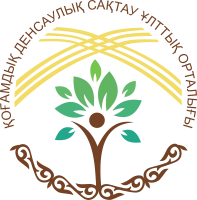 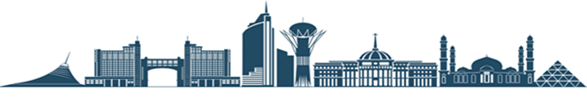 НАЦИОНАЛЬНЫЙ ЦЕНТР ОБЩЕСТВЕННОГО ЗДРАВООХРАНЕНИЯМИНИСТЕРСТВА ЗДРАВООХРАНЕНИЯ РЕСПУБЛИКИ КАЗАХСТАН
Поверхностный
Глубокий
Органное пространство
Гнойное отделяемое из раны.
Положительная культура раны.
Боль, покраснение, отек.
Диагностика хирургом.
Гнойное отделяемое из глубокой части раны.
Расхождение.
Абсцесс при осмотре или КТ.
Инфекция (полости и органы).
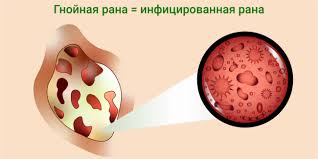 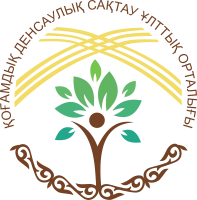 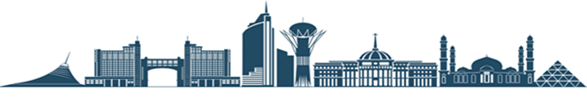 НАЦИОНАЛЬНЫЙ ЦЕНТР ОБЩЕСТВЕННОГО ЗДРАВООХРАНЕНИЯМИНИСТЕРСТВА ЗДРАВООХРАНЕНИЯ РЕСПУБЛИКИ КАЗАХСТАН
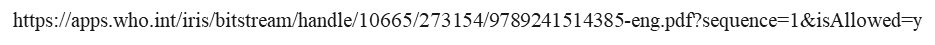 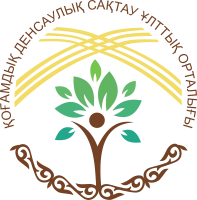 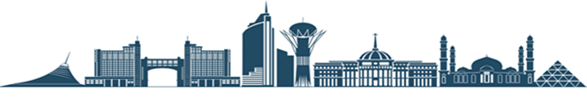 НАЦИОНАЛЬНЫЙ ЦЕНТР ОБЩЕСТВЕННОГО ЗДРАВООХРАНЕНИЯМИНИСТЕРСТВА ЗДРАВООХРАНЕНИЯ РЕСПУБЛИКИ КАЗАХСТАН
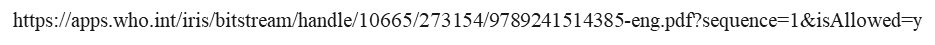 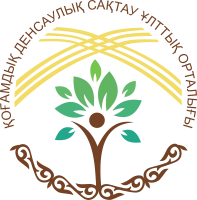 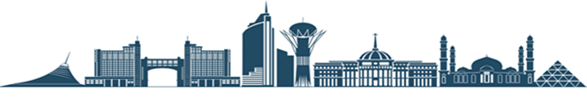 НАЦИОНАЛЬНЫЙ ЦЕНТР ОБЩЕСТВЕННОГО ЗДРАВООХРАНЕНИЯМИНИСТЕРСТВА ЗДРАВООХРАНЕНИЯ РЕСПУБЛИКИ КАЗАХСТАН
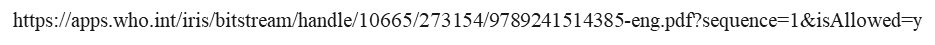 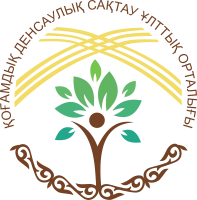 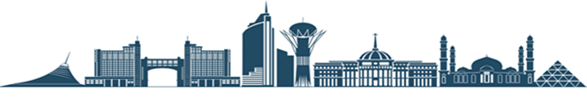 НАЦИОНАЛЬНЫЙ ЦЕНТР ОБЩЕСТВЕННОГО ЗДРАВООХРАНЕНИЯМИНИСТЕРСТВА ЗДРАВООХРАНЕНИЯ РЕСПУБЛИКИ КАЗАХСТАН
Частота инфекции в большей степени зависит от типа операции и принадлежности пациента к группе риска. Большинство публикаций дает приблизительную оценку частоты хирургической инфекции: в среднем 3-8% по европейским данным.
 Данные международного исследования, проведенного в 42 учреждениях 14 стран, продемонстрировали следующие показатели частоты ИОХВ:
 13% после чистых операций, 
16% после условно-чистых, 
29% после контаминированных, 
17% (4,6-34,4) после всех операции. 
Относительная доля ИОХВ в структуре ИСМП составляет примерно 24%.


https://apps.who.int/iris/bitstream/handle/10665/273154/9789241514385-eng.pdf?sequence=1&isAllowed=y
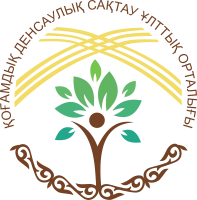 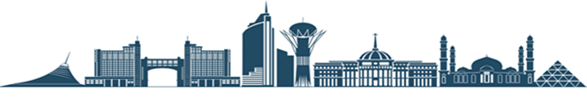 НАЦИОНАЛЬНЫЙ ЦЕНТР ОБЩЕСТВЕННОГО ЗДРАВООХРАНЕНИЯМИНИСТЕРСТВА ЗДРАВООХРАНЕНИЯ РЕСПУБЛИКИ КАЗАХСТАН
Классификация хирургических ран по степени микробной контаминации во время операции:
Чистая рана не инфицированные операционные раны –  1-5%
отсутствуют признаки воспаления, не проникают в пищеварительный тракт, половые или неинфицированные МВП, дыхательные пути.
 отсутствуют технические нарушения, накладываются первичные швы ( краниотомия, спленэктомия, кардиохирургия)
Условно-чистая рана -3-11%
 операции на желчных путях, аппендиксе, влагалище и ротоглотка при нарушении техники операции, при отсутствии признаков инфекции.








https://apps.who.int/iris/bitstream/handle/10665/273154/9789241514385-eng.pdf?sequence=1&isAllowed=y
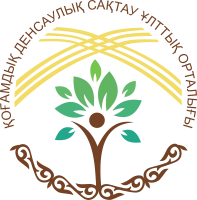 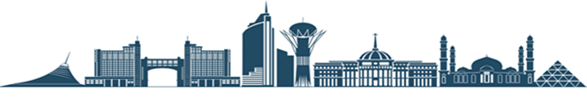 НАЦИОНАЛЬНЫЙ ЦЕНТР ОБЩЕСТВЕННОГО ЗДРАВООХРАНЕНИЯМИНИСТЕРСТВА ЗДРАВООХРАНЕНИЯ РЕСПУБЛИКИ КАЗАХСТАН
Классификация хирургических ран по степени микробной контаминации во время операции:
3. Контаминированная рана (загрязнения)- 10-17%
Операции со значительными  нарушениями техники  стерильности 
большой выброс содержимого полых органов
открытые свежие травматические раны, разрезы, вовлекающие область острого негнойного  воспаления
4. Грязные раны-  более27%
старые травматические раны
нежизнеспособные ткани
 раны с наличием выраженной  клинической  инфекции
перфорация внутренних органов. 







https://apps.who.int/iris/bitstream/handle/10665/273154/9789241514385-eng.pdf?sequence=1&isAllowed=y
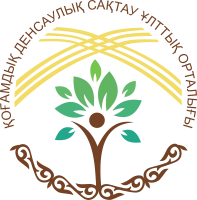 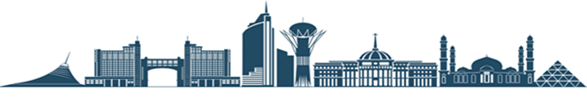 НАЦИОНАЛЬНЫЙ ЦЕНТР ОБЩЕСТВЕННОГО ЗДРАВООХРАНЕНИЯМИНИСТЕРСТВА ЗДРАВООХРАНЕНИЯ РЕСПУБЛИКИ КАЗАХСТАН
Факторы риска ИОХВ (много факториальный анализ)
 Эндогенные – связанные с пациентом; Экзогенные – связанные с процессом/процедурой; Неизменяемые переменные – возраст, пол
Корректируемые потенциальные факторы – уровень  питания, употребление табака, правильное использование а/б, интраоперационные процедуры;
пациент-ожирение, класс тяжести раны, с/диабет, возраст, колонизация микроорганизмами, снижение иммунного ответа, продолжительность предоперационной госпитализации, повторная операция;
 операции – продолжительность обработки рук хирурга, антисептика кожи, бритье перед операцией, подготовка кожи перед операцией, а/м профилактика, вентиляция операционной, неадекватная стерилизация инструментов, инородный материал в области хирургических вмешательств, хирургические дренажи;
техника хирурга – недостаточный гемостаз, недостаточная облитерация  мертвого  пространства, травма  тканей.
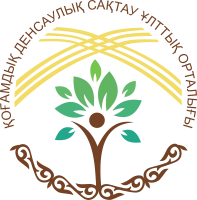 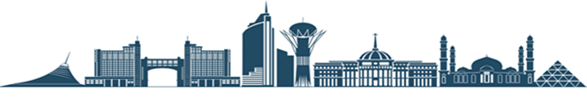 НАЦИОНАЛЬНЫЙ ЦЕНТР ОБЩЕСТВЕННОГО ЗДРАВООХРАНЕНИЯМИНИСТЕРСТВА ЗДРАВООХРАНЕНИЯ РЕСПУБЛИКИ КАЗАХСТАН
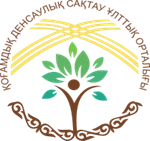 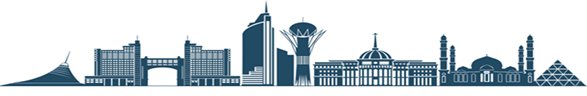 НАЦИОНАЛЬНЫЙ ЦЕНТР ОБЩЕСТВЕННОГО ЗДРАВООХРАНЕНИЯМИНИСТЕРСТВА ЗДРАВООХРАНЕНИЯ РЕСПУБЛИКИ КАЗАХСТАН
Профилактические меры ИОХВ
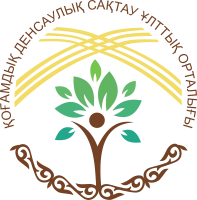 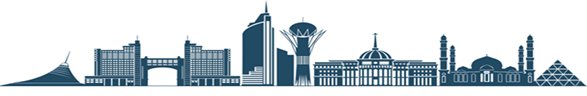 НАЦИОНАЛЬНЫЙ ЦЕНТР ОБЩЕСТВЕННОГО ЗДРАВООХРАНЕНИЯМИНИСТЕРСТВА ЗДРАВООХРАНЕНИЯ РЕСПУБЛИКИ КАЗАХСТАН
https://apps.who.int/iris/bitstream/handle/10665/273154/9789241514385-eng.pdf?sequence=1&isAllowed=y
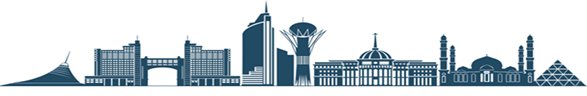 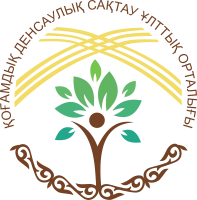 НАЦИОНАЛЬНЫЙ ЦЕНТР ОБЩЕСТВЕННОГО ЗДРАВООХРАНЕНИЯМИНИСТЕРСТВА ЗДРАВООХРАНЕНИЯ РЕСПУБЛИКИ КАЗАХСТАН
https://apps.who.int/iris/bitstream/handle/10665/273154/9789241514385-eng.pdf?sequence=1&isAllowed=y
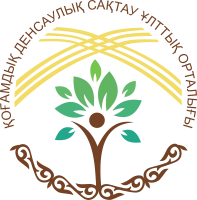 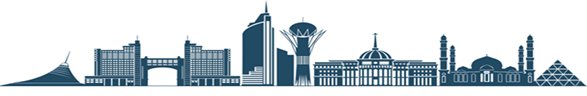 НАЦИОНАЛЬНЫЙ ЦЕНТР ОБЩЕСТВЕННОГО ЗДРАВООХРАНЕНИЯМИНИСТЕРСТВА ЗДРАВООХРАНЕНИЯ РЕСПУБЛИКИ КАЗАХСТАН
https://apps.who.int/iris/bitstream/handle/10665/273154/9789241514385-eng.pdf?sequence=1&isAllowed=y
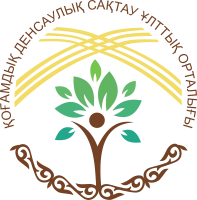 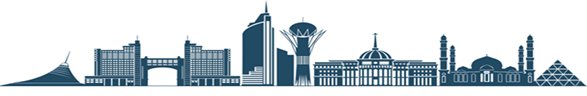 НАЦИОНАЛЬНЫЙ ЦЕНТР ОБЩЕСТВЕННОГО ЗДРАВООХРАНЕНИЯМИНИСТЕРСТВА ЗДРАВООХРАНЕНИЯ РЕСПУБЛИКИ КАЗАХСТАН
Клинический протокол в отделении хирургии
http://pdl.kz/
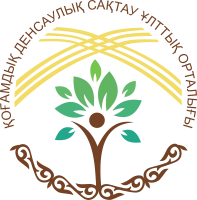 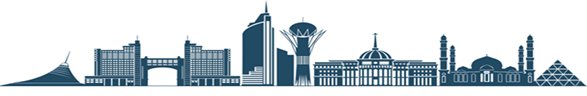 НАЦИОНАЛЬНЫЙ ЦЕНТР ОБЩЕСТВЕННОГО ЗДРАВООХРАНЕНИЯМИНИСТЕРСТВА ЗДРАВООХРАНЕНИЯ РЕСПУБЛИКИ КАЗАХСТАН
https://apps.who.int/iris/bitstream/handle/10665/273154/9789241514385-eng.pdf?sequence=1&isAllowed=y
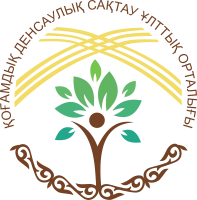 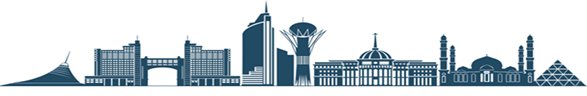 НАЦИОНАЛЬНЫЙ ЦЕНТР ОБЩЕСТВЕННОГО ЗДРАВООХРАНЕНИЯМИНИСТЕРСТВА ЗДРАВООХРАНЕНИЯ РЕСПУБЛИКИ КАЗАХСТАН
https://apps.who.int/iris/bitstream/handle/10665/273154/9789241514385-eng.pdf?sequence=1&isAllowed=y
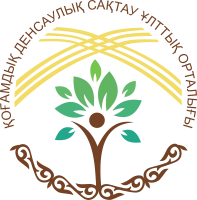 https://apps.who.int/iris/bitstream/handle/10665/273154/9789241514385-eng.pdf?sequence=1&isAllowed=y
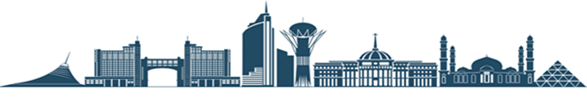 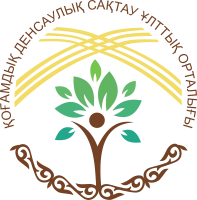 НАЦИОНАЛЬНЫЙ ЦЕНТР ОБЩЕСТВЕННОГО ЗДРАВООХРАНЕНИЯМИНИСТЕРСТВА ЗДРАВООХРАНЕНИЯ РЕСПУБЛИКИ КАЗАХСТАН
https://apps.who.int/iris/bitstream/handle/10665/273154/9789241514385-eng.pdf?sequence=1&isAllowed=y
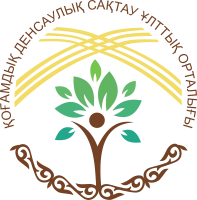 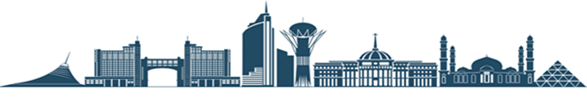 НАЦИОНАЛЬНЫЙ ЦЕНТР ОБЩЕСТВЕННОГО ЗДРАВООХРАНЕНИЯМИНИСТЕРСТВА ЗДРАВООХРАНЕНИЯ РЕСПУБЛИКИ КАЗАХСТАН
https://apps.who.int/iris/bitstream/handle/10665/273154/9789241514385-eng.pdf?sequence=1&isAllowed=y
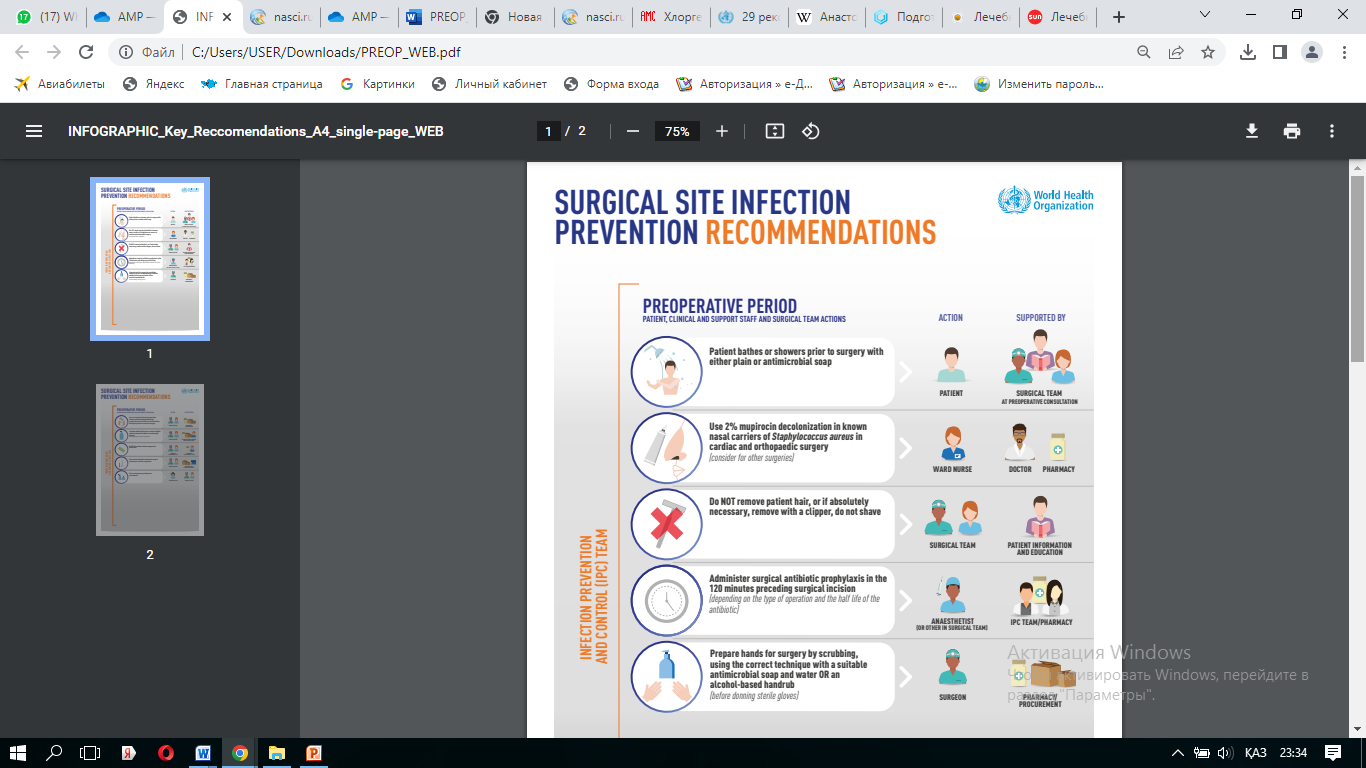 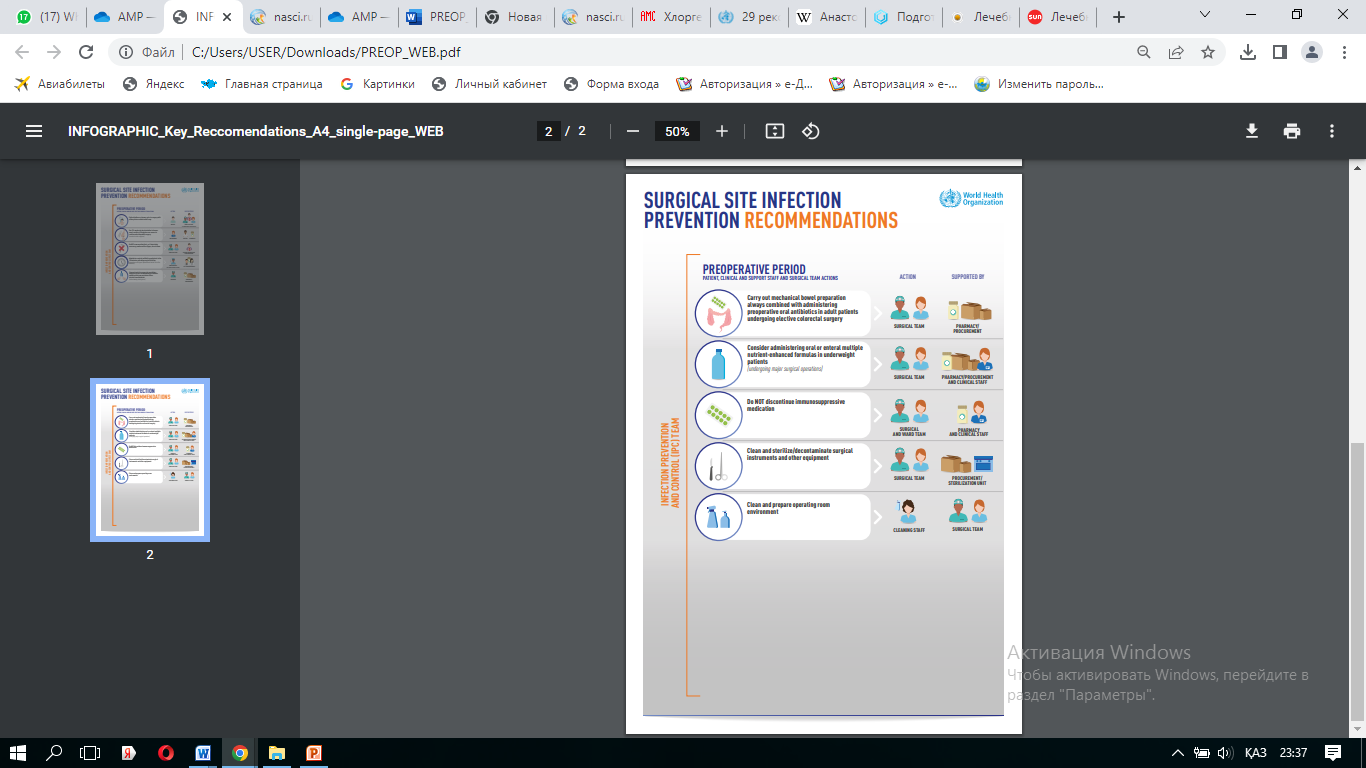 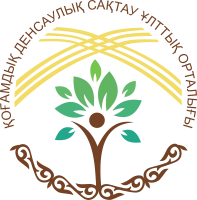 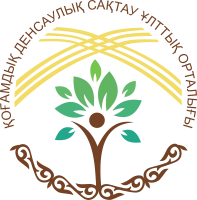 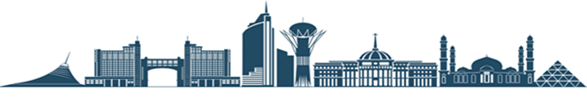 НАЦИОНАЛЬНЫЙ ЦЕНТР ОБЩЕСТВЕННОГО ЗДРАВООХРАНЕНИЯМИНИСТЕРСТВА ЗДРАВООХРАНЕНИЯ РЕСПУБЛИКИ КАЗАХСТАН
https://apps.who.int/iris/bitstream/handle/10665/273154/9789241514385-eng.pdf?sequence=1&isAllowed=y
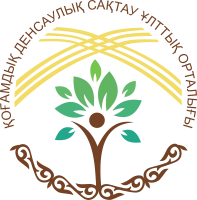 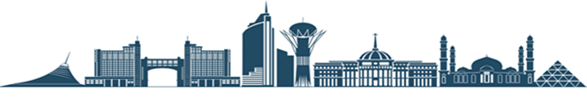 НАЦИОНАЛЬНЫЙ ЦЕНТР ОБЩЕСТВЕННОГО ЗДРАВООХРАНЕНИЯМИНИСТЕРСТВА ЗДРАВООХРАНЕНИЯ РЕСПУБЛИКИ КАЗАХСТАН
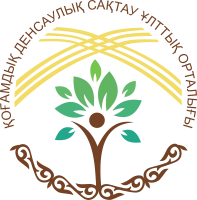 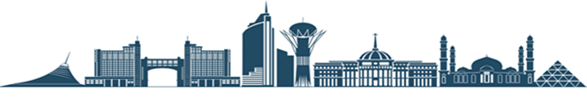 НАЦИОНАЛЬНЫЙ ЦЕНТР ОБЩЕСТВЕННОГО ЗДРАВООХРАНЕНИЯМИНИСТЕРСТВА ЗДРАВООХРАНЕНИЯ РЕСПУБЛИКИ КАЗАХСТАН
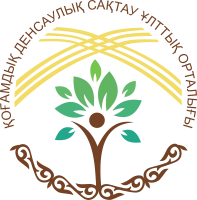 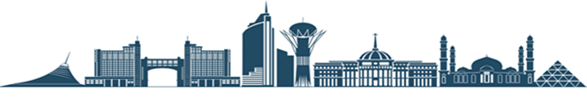 НАЦИОНАЛЬНЫЙ ЦЕНТР ОБЩЕСТВЕННОГО ЗДРАВООХРАНЕНИЯМИНИСТЕРСТВА ЗДРАВООХРАНЕНИЯ РЕСПУБЛИКИ КАЗАХСТАН
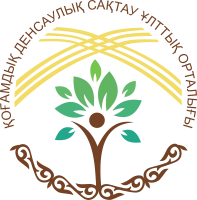 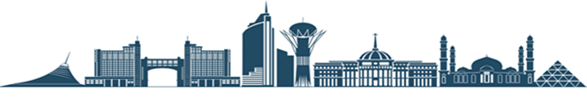 НАЦИОНАЛЬНЫЙ ЦЕНТР ОБЩЕСТВЕННОГО ЗДРАВООХРАНЕНИЯМИНИСТЕРСТВА ЗДРАВООХРАНЕНИЯ РЕСПУБЛИКИ КАЗАХСТАН
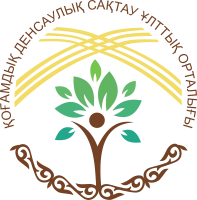 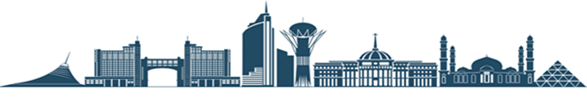 НАЦИОНАЛЬНЫЙ ЦЕНТР ОБЩЕСТВЕННОГО ЗДРАВООХРАНЕНИЯМИНИСТЕРСТВА ЗДРАВООХРАНЕНИЯ РЕСПУБЛИКИ КАЗАХСТАН
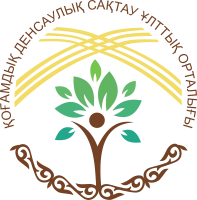 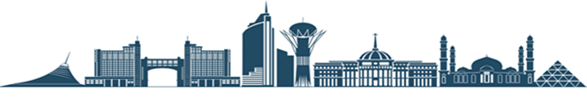 НАЦИОНАЛЬНЫЙ ЦЕНТР ОБЩЕСТВЕННОГО ЗДРАВООХРАНЕНИЯМИНИСТЕРСТВА ЗДРАВООХРАНЕНИЯ РЕСПУБЛИКИ КАЗАХСТАН
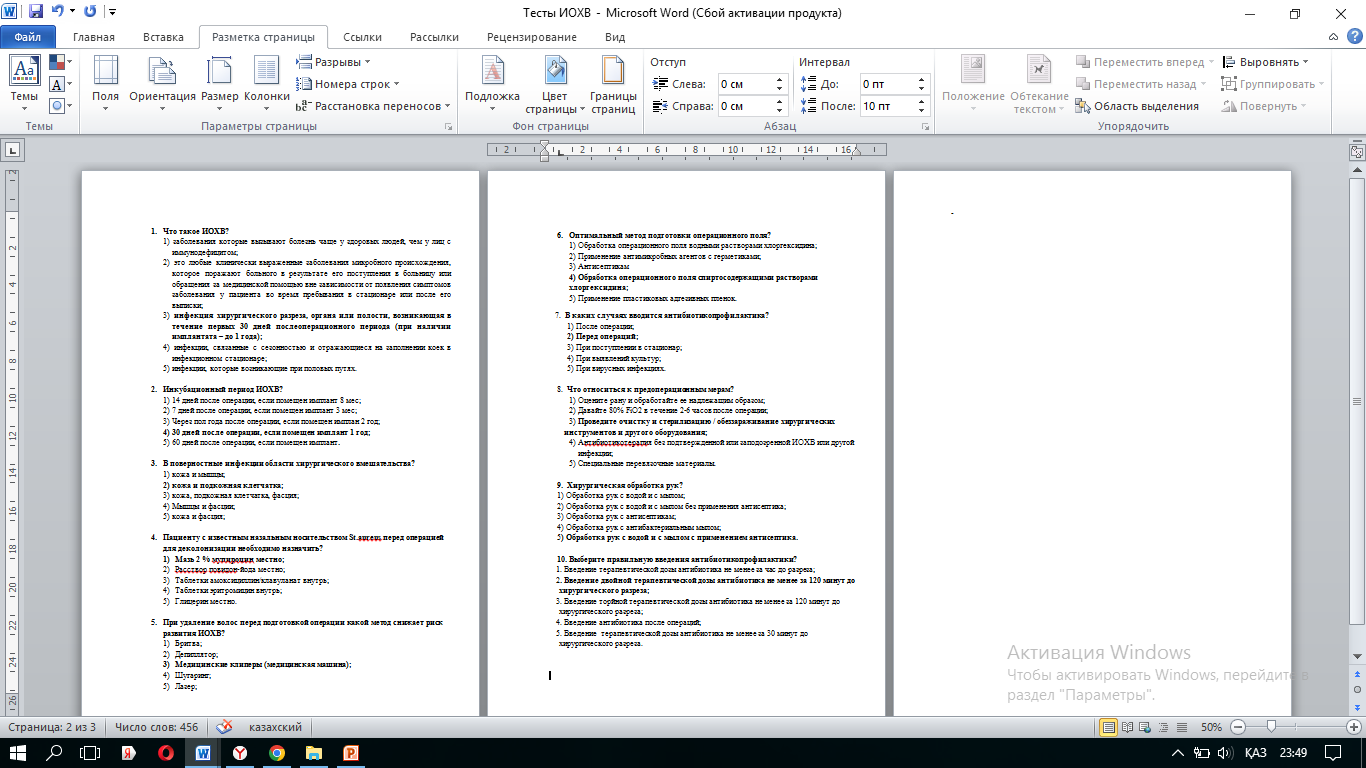 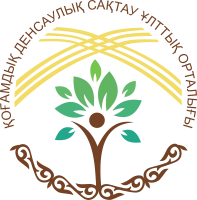 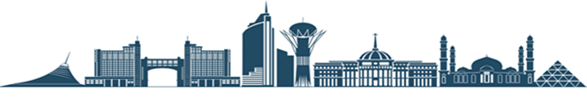 НАЦИОНАЛЬНЫЙ ЦЕНТР ОБЩЕСТВЕННОГО ЗДРАВООХРАНЕНИЯМИНИСТЕРСТВА ЗДРАВООХРАНЕНИЯ РЕСПУБЛИКИ КАЗАХСТАН
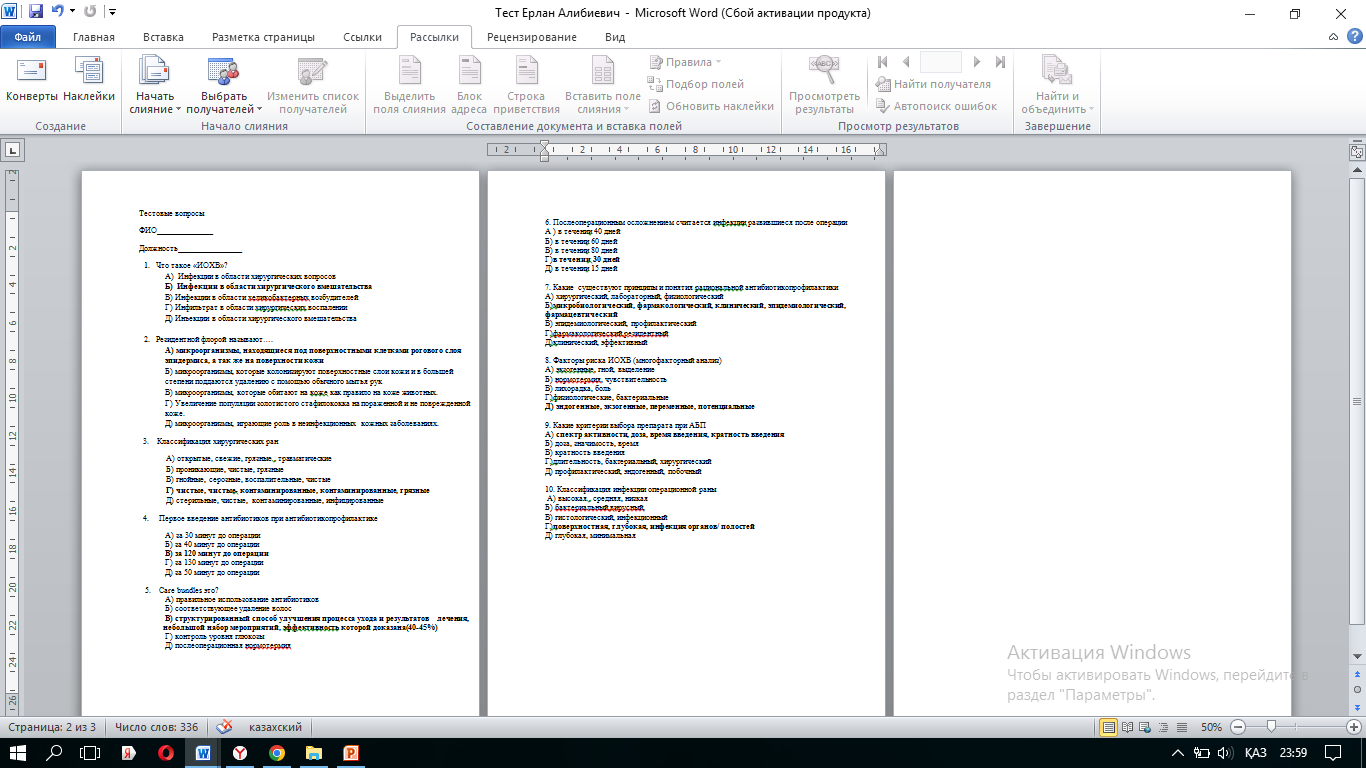 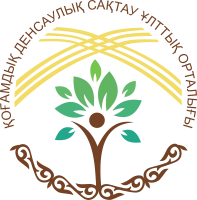 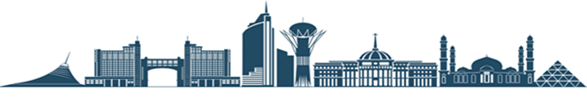 НАЦИОНАЛЬНЫЙ ЦЕНТР ОБЩЕСТВЕННОГО ЗДРАВООХРАНЕНИЯМИНИСТЕРСТВА ЗДРАВООХРАНЕНИЯ РЕСПУБЛИКИ КАЗАХСТАН
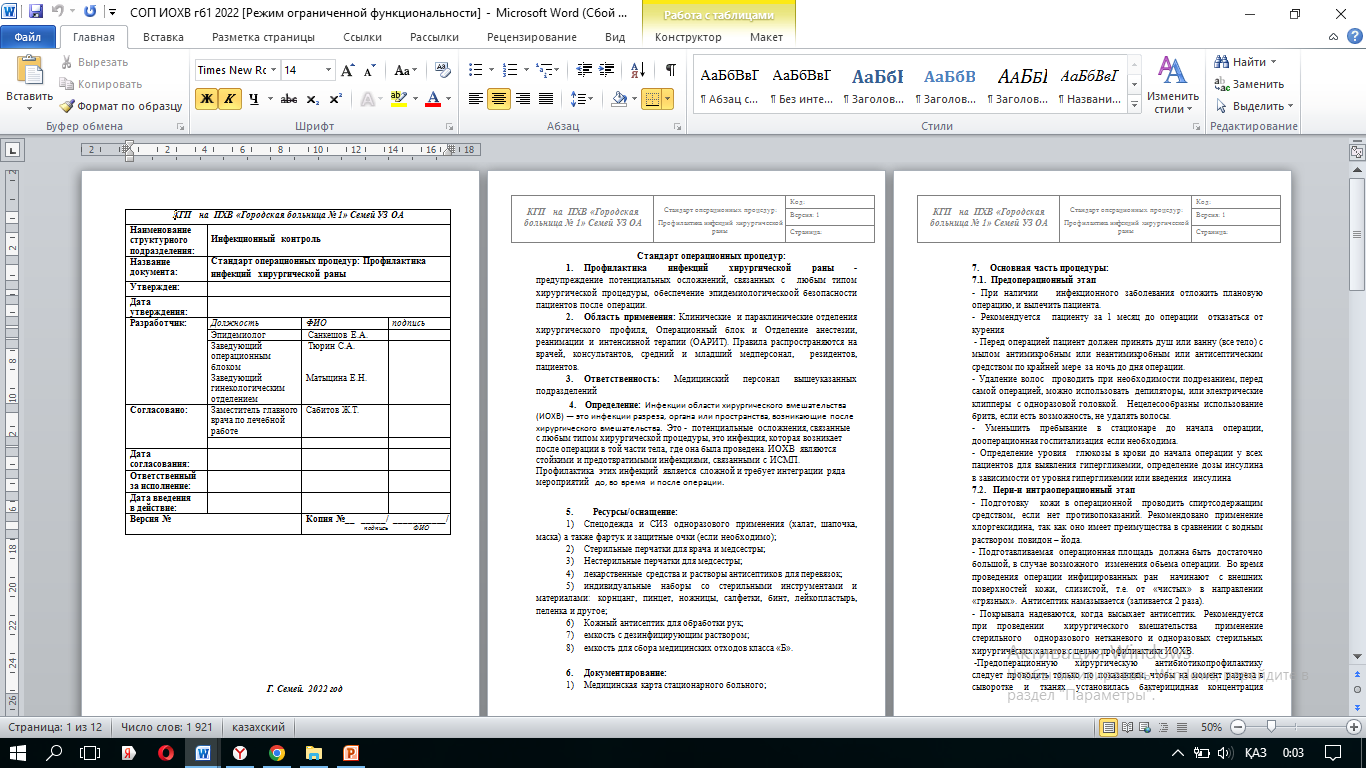 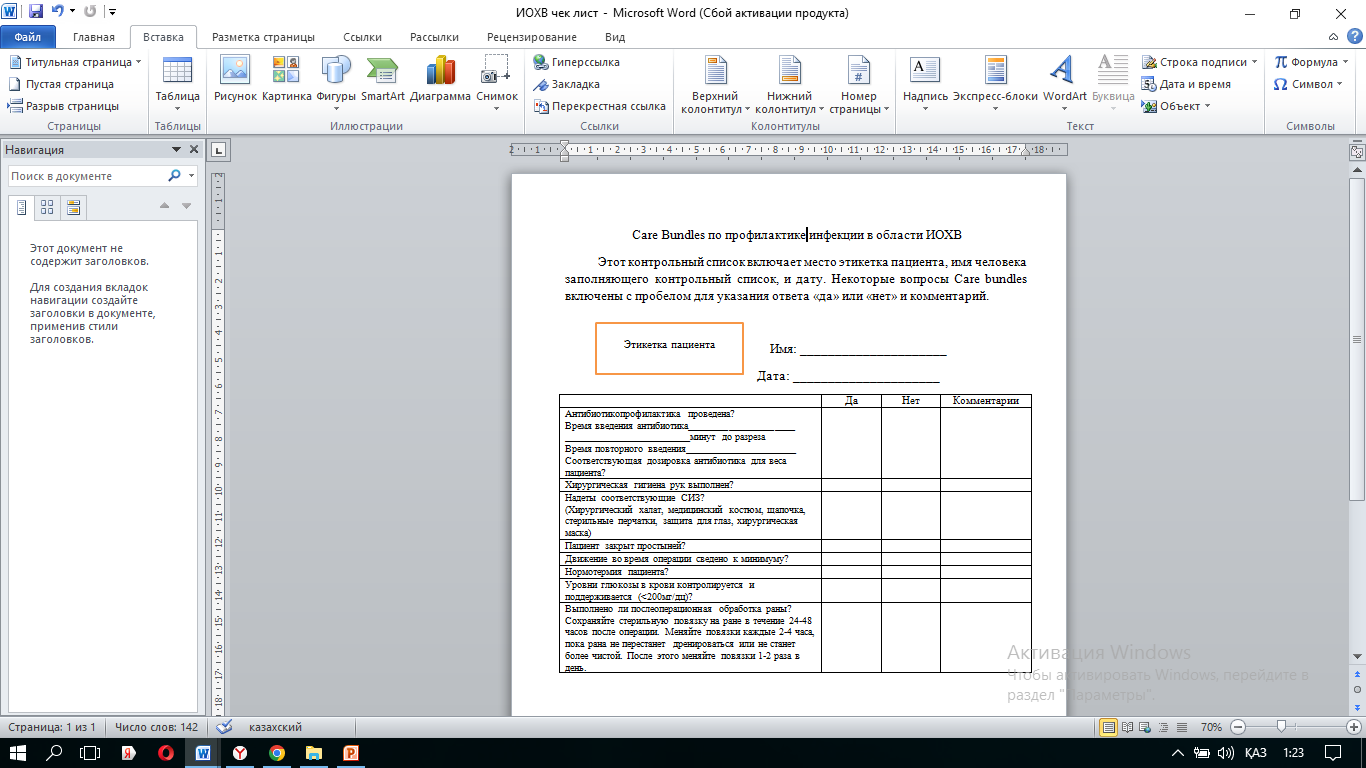 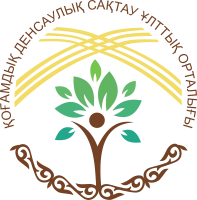 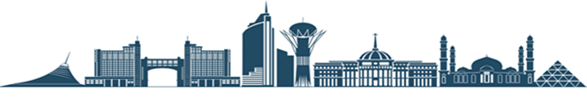 НАЦИОНАЛЬНЫЙ ЦЕНТР ОБЩЕСТВЕННОГО ЗДРАВООХРАНЕНИЯМИНИСТЕРСТВА ЗДРАВООХРАНЕНИЯ РЕСПУБЛИКИ КАЗАХСТАН
Источники:
1. World Health Organization et al. Preventing surgical site infections: implementation approaches for evidence-based recommendations. – 2018.
 2. Брико Н. И. и др. Профилактика инфекций области хирургического вмешательства. – 2018.
3. Berríos-Torres S. I. et al. Centers for disease control and prevention guideline for the prevention of surgical site infection, 2017 //JAMA surgery. – 2017. – Т. 152. – №. 8. – С. 784-791.
 
https://hls.kz 
https://apps.who.int/iris/bitstream/handle/10665/273154/9789241514385-eng.pdf?sequence=1&isAllowed=y
https://www.cdc.gov/infectioncontrol/guidelines/ssi/index.html
https://www.cdc.gov/nhsn/pdfs/pscmanual/9pscssicurrent.pdf
https://www.who.int/publications-detail-redirect/global-guidelines-for-the-prevention-of-surgical-site-infection-2nd-ed
Ссылки:
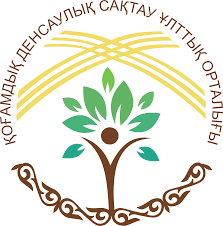 secretariat@hls.kz
Спасибо за внимание!
https://hls.kz/